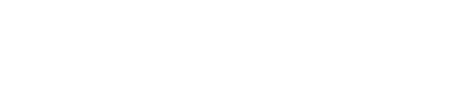 X
Impact SeedGovernance and Structuring Session
Social enterprise structuring options, key structuring considerations and good governance
17 October 2024
Prepared by

Keith Rovers 
Partner 
keith.rovers@minterellison.com

and 

Chelsea Stanway
Impact Specialist 
chelsea@impactseed.org
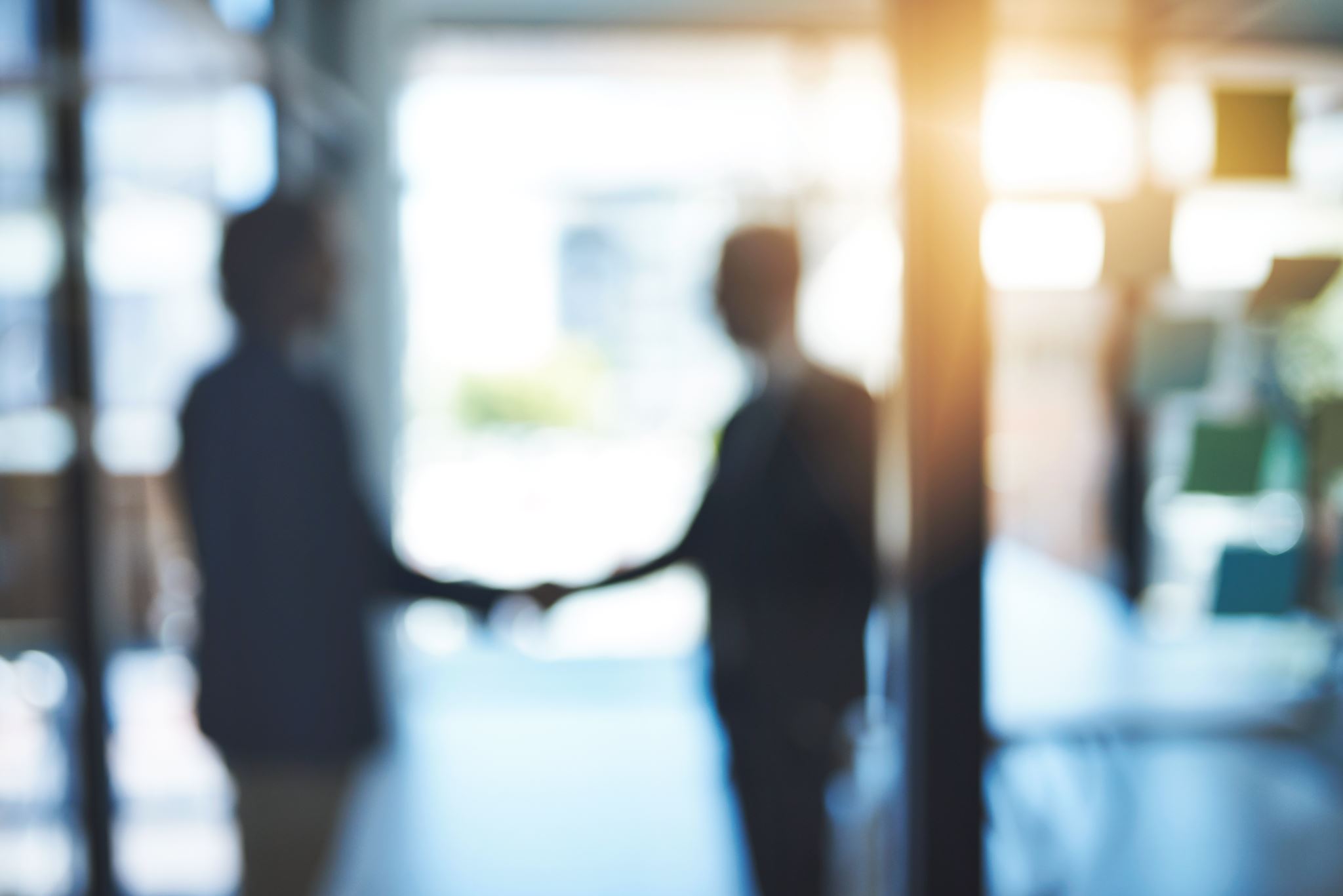 Agenda
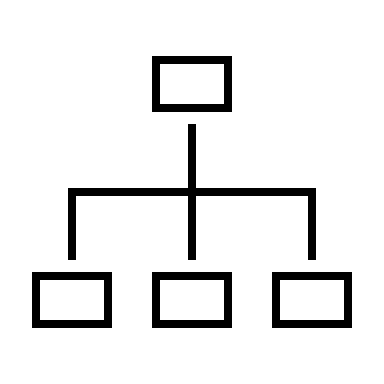 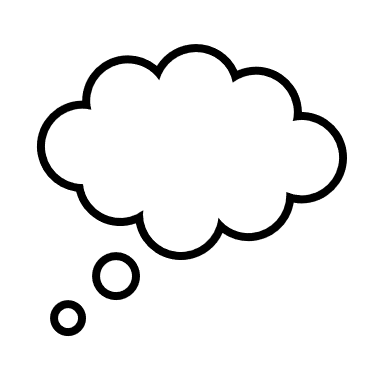 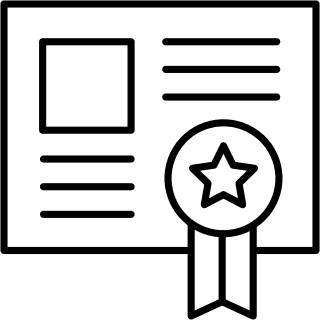 1
2
3
4
For profit / NFP decision
Structing options and considerations. What is the Impact Investment Continuum?
NFP myths
Addressing common myths and misconceptions
Common structures
What are the typical forms of a legal entity, and key structuring considerations?
Public benefit certification and verification 
Social enterprise and B-Corp – overview, benefits and considerations
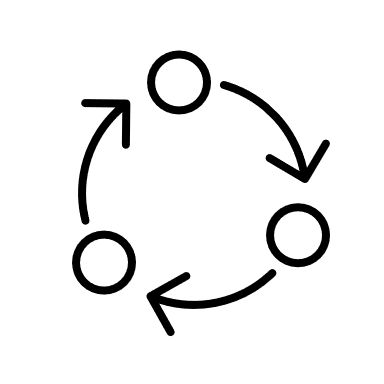 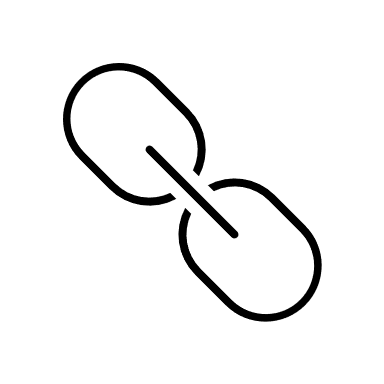 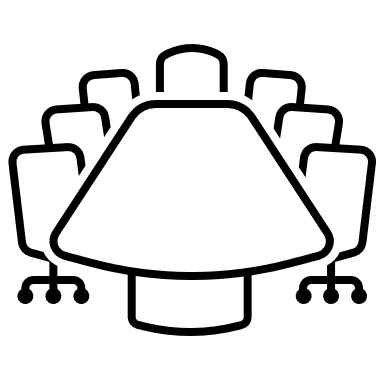 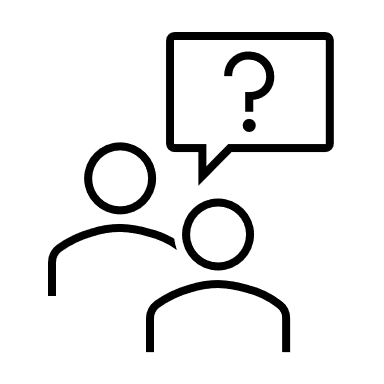 5
6
7
8
Questions 
Q&A
Hybrids
Proving the ‘why?’ Does a hybrid model amplify impact? Key considerations
Value chains 
Capturing public value
Best practice governance
Governance framework, directors' duties and managing conflicts
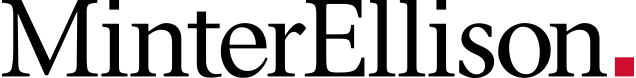 1
The for-profit versus not-for-profit (NFP) decision
Structuring options and considerations
"To be or not to be" 
the existential for-profit versus not-for-profit decision
[Speaker Notes: Scaling / Leverage question – market and ability
Low margin / low barriers to entry + social primacy = no juice for ‘equity’ 
Market – retail / commercial?
Concessional capital?
Captial efficiency – no distributions/ no tax // grants and donations 
PAFs – DGR2 can only give to Eligible Entities = DGR1]
For-profit vs not-for-profit
There are a range of different structuring options available for for-purpose organisations.  
A preliminary question to decide is whether the organisation will be structured as a for-profit or not-for-profit (NFP). 
Primacy? Purpose &/or Wealth Generation
Key considerations relevant to this decision are:
Business model (capital requirements, barriers to entry, margins, sweat equity)?
How much “juice” is generated (if social/environmental mission – what’s left?)?
What are the expected sources of funding?
does the organisation wants to be eligible for grants and other philanthropic funding opportunities 
Alliance, JV, capital raising?
Tax exemptions and concessions + DGR
[Speaker Notes: Scaling / Leverage question – market and ability
Low margin / low barriers to entry + social primacy = no juice for ‘equity’ 
Market – retail / commercial?
Concessional capital?
Captial efficiency – no distributions/ no tax // grants and donations 
PAFs – DGR2 can only give to Eligible Entities = DGR1]
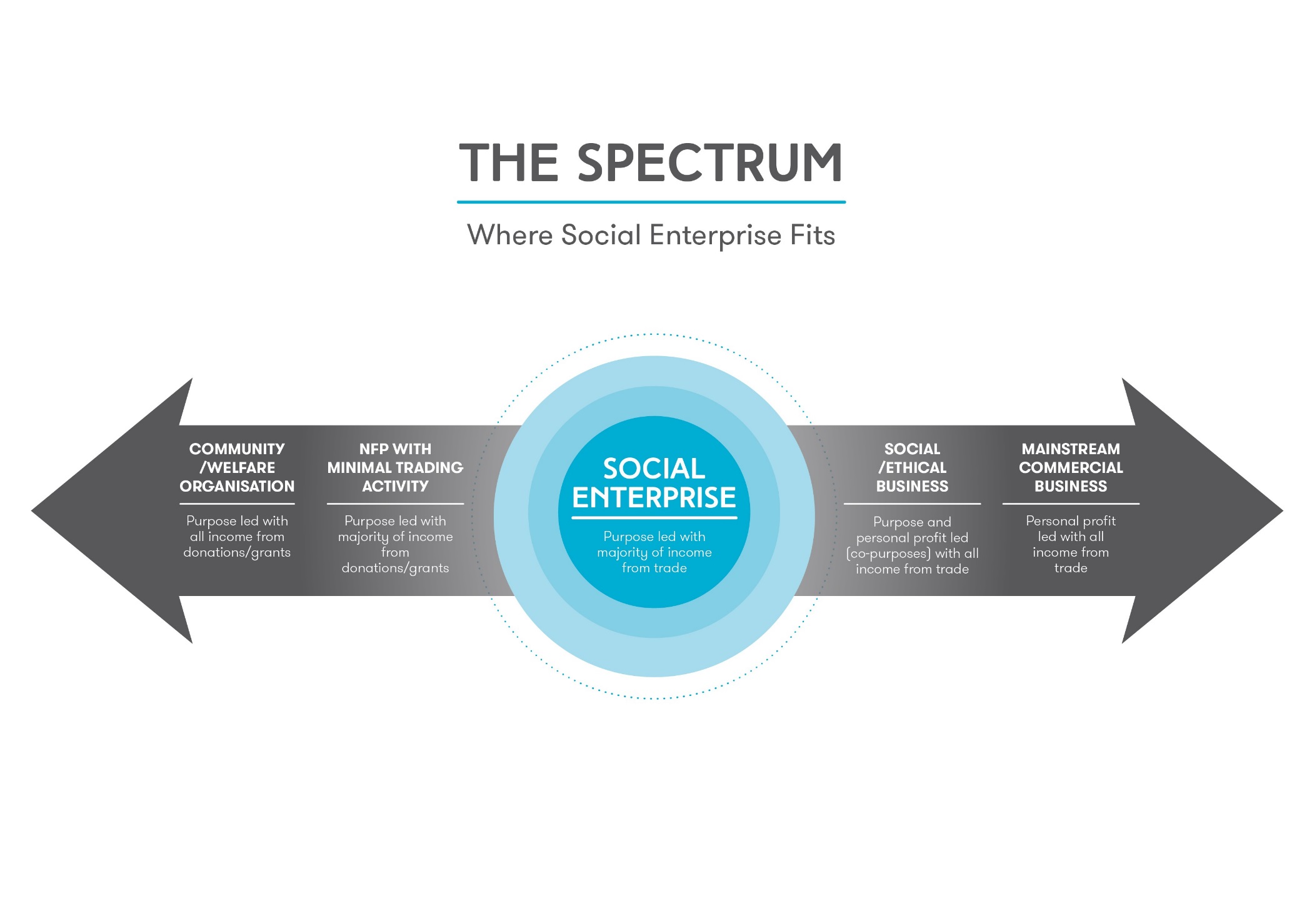 Capital for purposeBusiness structuresSocial Enterprise and B Corps
Business structuresSocial Enterprise and B Corps
[Speaker Notes: This spectrum is used by Social Traders to characterise for purpose and for profit entities and identify the characteristics of social enterprise that it uses for its certification framework in building the National social procurement market – it has some 350 registered social enterprises, 300 of which are NFPs and a large portfolio of registered government and corporate clients wanting to use their purchasing power for good.  Some governments have mandated social procurement targets for their suppliers, including the Cth government with its indigenous procurement policy, where 3% of infrastructure spend is required to go to indigenous businesses.  Typically, 3 models of SE’s – first direct benefit, second cross subsidy and 3rd a donation model.

In Australia there is no legal form for a social enterprise or benefit corporation – predominantly 2 forms CLS AND CLG.  OTHER JURISDICTIONS have Benefit Cos,  Community Interest Corps or other forms which blend mission and profit.

At the left side of the spectrum we have community ‘for purpose’ organisations – NFP’s with mission and asset locks – at the right end, ‘for profit’ or private wealth creation entities which can distribute profits and capital to shareholders.  In the middle are social enterprises which derive most of their revenue from trading activities.  These can be NFP or FP – but they have a social mission as the primary object and use their resources in satisfaction of that mission.  This is entrenched within constitutions and, with FPs also in shareholders agreements.  Another sub-set is the B Corp which is to the right of SE’s and are for profit entities with E and/or S missions and duties and reporting aligned to satisfaction of the mission.  There are some 2,000 globally, including over 100 in Australia trading with a B Corp certification from B Lab. As FP’s, Bcorps can raise equity capital and in fact there are a number of listed B Corps, including Aust Ethical in Aust.  For profit, SE’s can raise equity or impact investment, but the requirement to reinvest a majority of profits limits the usual pool of PE, VC and equity investors.
In fact, B LAB which certifies B Corps has had a submission with Fed Treasury since Feb 2017 for recognition of  B Co entity – with modified fiduciary duty – a +ve requirement to take account of ESG/stakeholder factors + benefit reporting and limited standing for ASIC and others to enforce the duty.]
Impact Investment Continuum: Business Models, Funding & Return Profiles
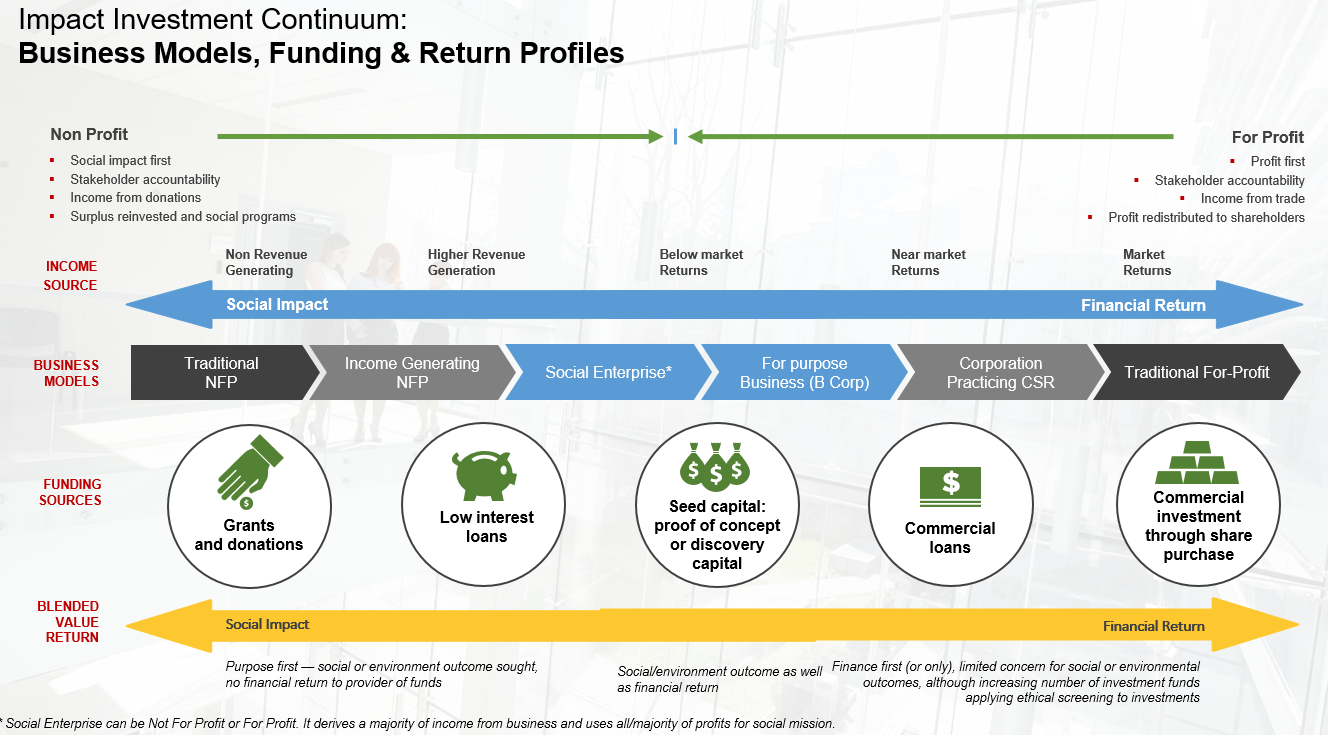 [Speaker Notes: This slide builds on the different corporate models and the blend of purpose and profit and analyses available funding sources and risk / return profiles.

Grants and donations being the primary source of funding for NFPs, with trading activities and revenues as social business models emerge which can support low cost debt funding, albeit there is a dearth of this type of funding available – as major funders require track record, trading history and often security, usually real property if available.  As member based organisations, they can typically charge annual member subscriptions, but do not have the luxury of issuing equity or shares to raise capital to operate and scale business models.

Individual donors and some foundations require Deductible Gift Recipient (DGR) status which is only available to some charities (PBI, health promotion, harm prevention, some culture and arts organisations and registered environmental charities).  Charities also have the benefit of income tax exemptions and other tax concessions.  Corporate donors can typically claim a tax deduction for sponsorships and donations as a business expense. 

Trading revenues, Equity and debt capital from banks and other financial institutions are the main source of funding for for-profit entities – which do not have the benefit of DGR or other tax concessions, but have the ability to issue shares to raise equity capital.

Often NFPs look to blended finance options where philanthropic support catalyses the ability to raise debt (with grants mimicking an equity buffer), but the truth is that raising impact investment is a tough gig for start ups, let alone NFPs and social enterprises wanting to expand business.

There are a limited number of Foundations, like Westpac, Ramsey, AMP, English and others providing capital to scale social enterprises, let alone specific social finance organisations.  The impact investment market was valued at $30 billion at the end of 2021 according to RIAA data.  The recent emergence of Sustainability Linked Loans in the institutional markets might provide scope for SEs which can demonstrate value to corporates and help lower their debt funding costs]
Other structuring considerations
For-profit versus NFP
Is the intention to operate on a for-profit or NFP basis? This will impact structuring options, for example Pty Ltd if for-profit or company limited by guarantee, if NFP.
Area of operation
Do you anticipate operating nationally or internationally? If so, certain structure will not be appropriate (eg incorporated association).
Membership
What is the proposed membership model? If the organisation will be a wholly owned subsidiary or have a small membership base, certain structures will not be appropriate (eg ORIC entity, cooperative or incorporated association).
Charity / Tax status
Do you have a charitable purpose? Is the intention to seek charity registration? This will impact whether the organisation is structured as a for-profit or NFP. The governing document will also need to relevant requirements for charity registration.  Certain tax concessions may be available as well as funding.
Public benefit certifications
Will the organisation apply for any public benefit certifications / verifications? This may impact the structure, for example if the organisation intends to be a certified B Corp, it will need to be structured as a for-profit. The governing document will need to meet requirements for certification / verification.
Governance model
Is the intention to design a bespoke governance model? If so, this may impact structuring considerations as some structures (eg ORIC entities) provide less flexibility to design a bespoke governance structure. Cooperatives also have limitations around having classes of members with different rights / obligations.
[Speaker Notes: Charitable Purpose:  Relief of Poverty // Education // 4 – expanded to 12. The Charities Act 2013 (Cth) lists twelve charitable purposes:
advancing health
advancing education
advancing social or public welfare
advancing religion
advancing culture
promoting reconciliation, mutual respect and tolerance between groups of individuals that are in Australia
promoting or protecting human rights
advancing the security or safety of Australia or the Australian public
preventing or relieving the suffering of animals
advancing the natural environment
other similar purposes ‘beneficial to the general public’, and
promoting or opposing a change to any matter established by law, policy or practice in the Commonwealth, a state, a territory or another country (where that change furthers or opposes one or more of the purposes above)

DGR heads

There are 52 DGR endorsement categories, each with specific criteria. Eligibility is based on the organisation's purpose or the purpose of a fund, authority or institution it operates. DGRs are grouped in tables in the tax law. The DGR table list the endorsement categories and are grouped as follows:

Health
Education
Research
welfare and rights
Defence
Environment
the family
international affairs
sports and recreation
cultural organisations
fire and emergency services
ancillary funds.]
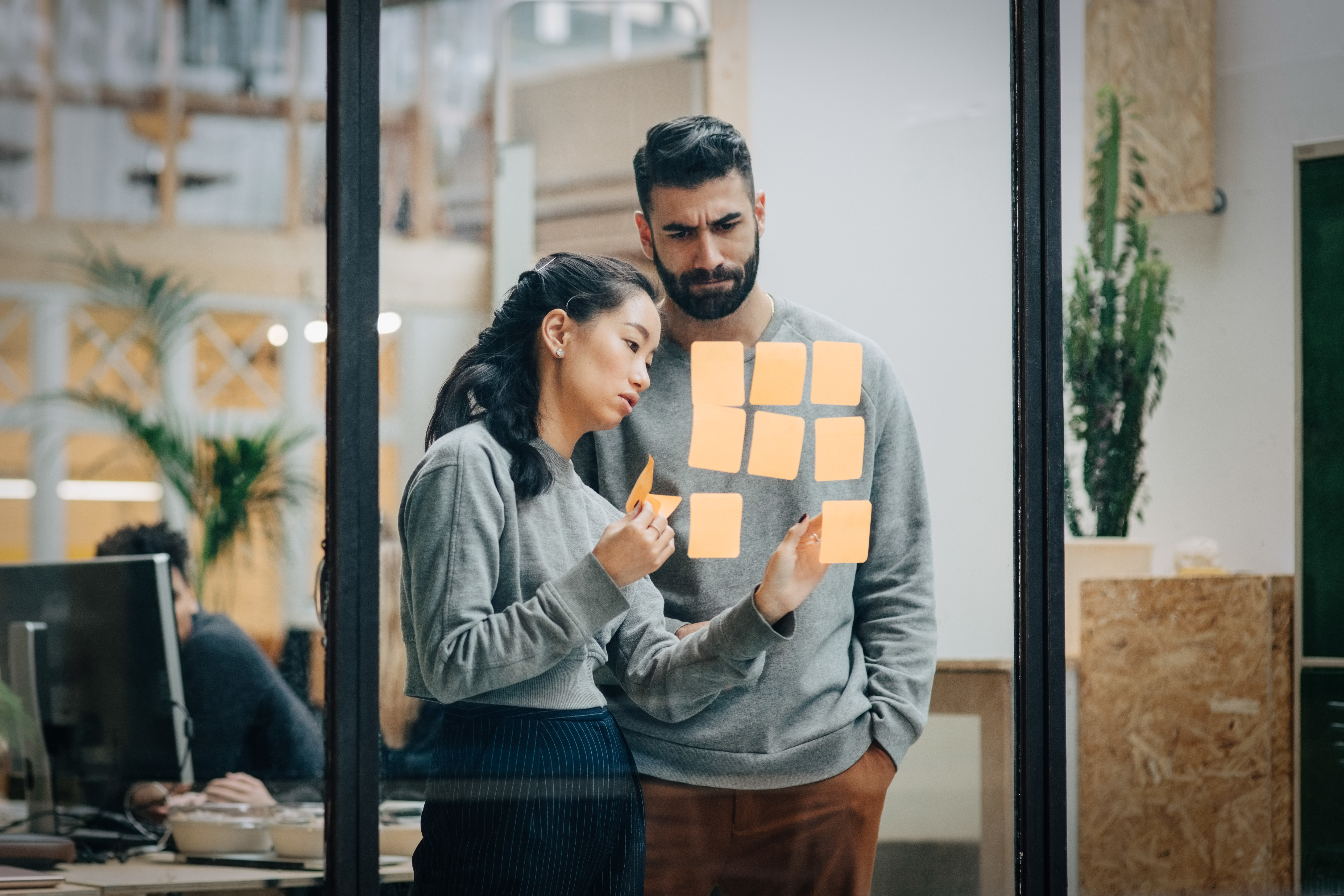 2
Not-for-profit (NFP) myth busting
Addressing common myths and misconceptions
[Speaker Notes: There are common myths about NFP’s 

These misconceptions may lead to a decision to establish the wrong entity type (for example, setting up a FP entity due to the misconception that a NFP cannot run a commercial business or make a profit), and later seeking to set up a NFP (whether to access philanthropic funding, obtain tax concessions or for another reason).  

This may involve setting up a separate NFP or converting the FP to a NFP (which while possible, is relatively uncommon and may result in questions as to why a FP vehicle is being used for a NFP entity).  

The best approach is to set up the most appropriate structure from the outset, and this section of the presentation is intended to help SE’s make a fully informed decision on right structure for the business.]
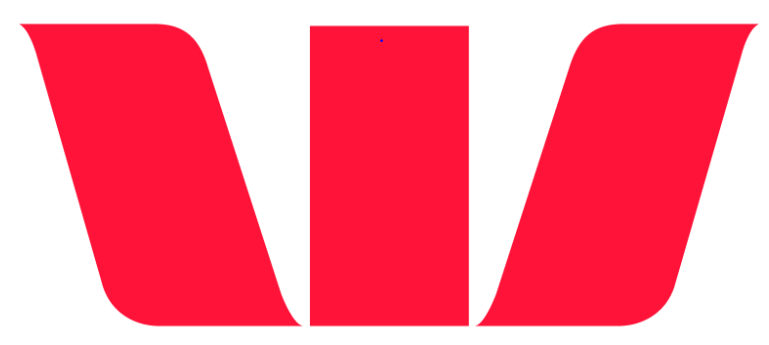 Myth 1 – NFPs do not make profit
People often hear the term ‘not-for-profit’ and assume that NFPs do not make a profit.
NFPs, need to make a profit or surplus. This is a key to sustainability.
Key difference: NFPs need to ensure that all profits are applied to the charitable purpose, rather than distributed to members.  
They are capital efficient – ‘Non-distributing’ entities or public benefit entities with limited ‘tax leakage’.
Profitability is important for two key reasons:
Long term financial sustainability is required to enable NFPs to deliver on their mission; and
NFP directors are subject to the same provisions as directors of for-profit companies in relation to insolvent trading. This means that under the Corporations Act (and ACNC Act for registered charities), NFP directors can face civil and criminal penalties for allowing the company to trade while insolvent.
Myth
Fact
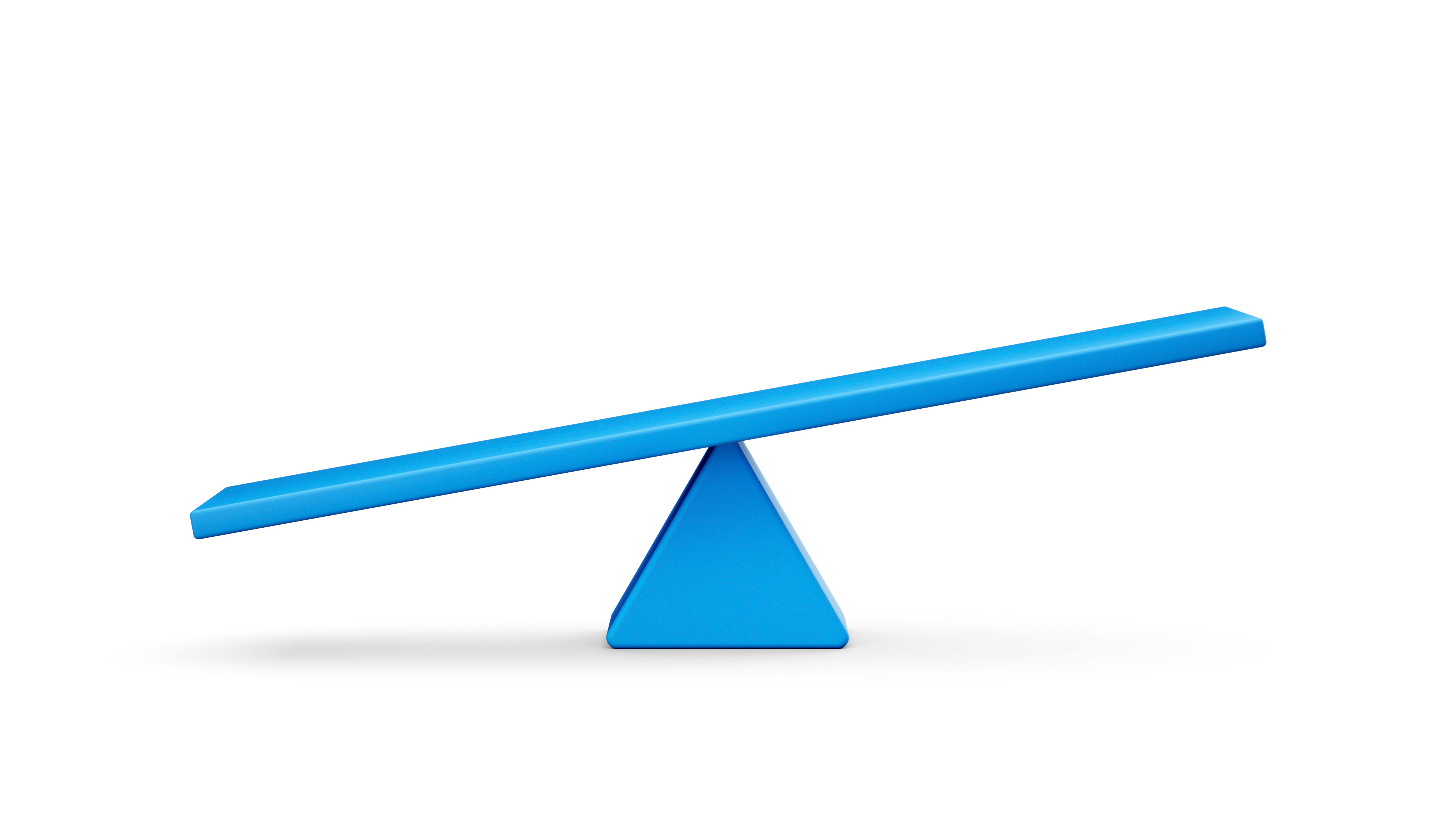 Social mission
Business discipline
[Speaker Notes: NFPs are constitutionally precluded from making distributions to members.  

The term ‘not-for-profit’ is on one level a misnomer as NFPs are not prevented from making a profit (the term does not apply to the ability for the organisation to make profits, but to the use of profits).]
Myth 2 – NFPs cannot undertake commercial activities
A common misconception is that NFPs cannot undertake commercial activities (e.g. selling products and services).
NFPs can undertake commercial activities. 
Key difference: NFPs must apply all of the profits derived from the activities towards the charitable purpose. 
NFPs can undertake a wide variety of commercial activities – not just activities that seem to be connected to the charitable purpose. 
Many people assume that if an organisation will have a commercial element, a separate FP entity is needed.  While a separate entity may be set up to run commercial activities for commercial or risk management reasons (such as enabling access to equity investment for risk capital or to separate operating risk associated with the commercial venture), there is no reason a NFP cannot run a commercial business.  The NFP could also run the business in the early stages to ‘test’ the model and spin it out into a separate entity in the future if needed.
Word Investments is authority for the proposition that the business doesn’t need to be charitable in nature, but needs to be undertaken in furtherance of charitable purpose (cf UK).
Myth
Fact
[Speaker Notes: NFPs can undertake a wide variety of commercial activities – not just activities that seem to be connected to the charitable purpose. 

For example, a 2008 High Court case (Word Investments) found that a charity which was established to provide support to religious/ evangelical charities was permitted to run a funeral business and other commercial businesses, provided its income was used in furtherance of its charitable purpose. 

Many people assume that if an organisation will have a commercial element, a separate FP entity is needed.  While a separate entity may be set up to run commercial activities for commercial or risk management reasons (such as enabling access to equity investment for risk capital or to separate operating risk associated with the commercial venture), there is no reason a NFP cannot run a commercial business.  The NFP could also run the business in the early stages to ‘test’ the model and spin it out into a separate entity in the future if needed.]
Myth 3 – NFPs have more ‘red tape
A common myth is that NFPs are more heavily regulated and have more ‘red tape’ to deal with.
NFPs must keep financial records (e.g. general account books and cash book records) and operational records (e.g. meeting minutes, governing documents). 
However, once a charity becomes registered with the ACNC, the ACNC is the organisation’s primary regulator, rather than ASIC.  Likewise, a number of provisions in the Corporations Act are ‘switched off’ for charities. 
This means that charities are subject to less onerous requirements, such as:
No ongoing annual review fees.
No requirement to hold an AGM (although charities still need to be accountable to members as per ACNC Governance Standard 2, which may include holding an AGM).
Less comprehensive financial reporting requirements to the ACNC (noting that small, medium and large charities are subject to different requirements).
Myth
Fact
[Speaker Notes: It is important to note that charities should strive for best practice corporate governance and comply with the ACNC Governance Standards and applicable Corporations Act provisions (e.g. insolvent trading).]
Myth 4 – NFPs cannot pay directors
Another common myth is that NFPs are not allowed to remunerate directors.
The ACNC does not prohibit remunerating directors.  Though, it is relatively uncommon for NFPs to remunerate directors.
Note that remuneration is different to payments made to reimburse directors for reasonable expenses incurred as part of their role (e.g. travel costs to board meetings).  
In addition, payments to directors is distinct from employment contracts, many NFP directors may act in an executive capacity and be paid as employees.  The restriction also does not preclude payments to directors in other capacities e.g. for consulting services. 
Fees can be paid for specific duties (e.g. to attend a meeting) or could be a one-off payment linked to performance criteria.  All fees must properly authorised, permitted under the constitution and in furtherance of the charity’s purpose.
Myth
Fact
[Speaker Notes: It is relatively uncommon for NFPs to remunerate directors, as it can have an impact on optics and public perception.  However, it can be helpful to attract directors with particular skills or experience. 

There are also compliance considerations (e.g. NFPs cannot drop the ‘Limited’ from the end of the company name if remunerating directors, certain statutory volunteer exceptions (including under WHS laws) do not apply etc).]
Myth 5 – A person cannot earn a wage from a NFP
A common misconception is that a person cannot earn a wage from a NFP.
A person (for example the founder of a NFP) could be employed by the NFP (for example, as CEO) and earn a wage as an employee, subject to the NFP having sufficient funds to employ the person.  
A person could also be engaged for work provided in other capacities, such as consulting services. 
Provided any wage or other fee paid in exchange for services is reasonable and ultimately in furtherance of the mission (for example, by enabling the NFP to be appropriately staffed and have access to the resources needed to deliver on the mission), a person is not prohibited from earning a wage from an NFP.
Myth
Fact
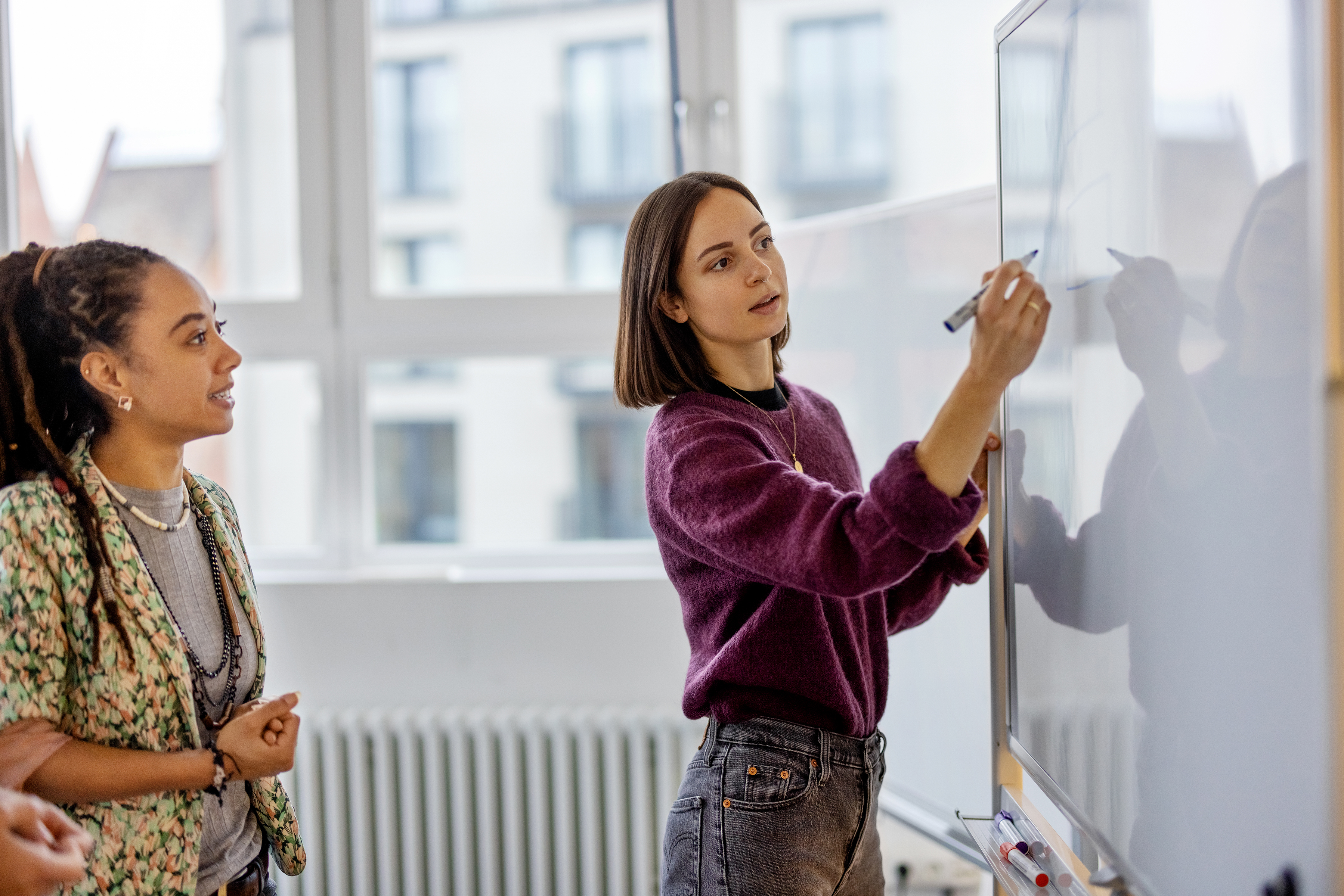 3
Common structures
Including proprietary company limited by shares and company limited by guarantee
IA
Coop
Structuring options
Company limited by guarantee (CLG)
Public company and member-based entity. 
No shareholders (ie cannot issue shares).
‘For-purpose’ rather than ‘for-profit’ vehicle.  
Minimum of one member and three directors. 
Most common structure used by for-purpose organisations.
Proprietary company limited by shares (Pty Ltd) 
Most common for-profit company structure. 
Requires a minimum of one director and shareholder. 
Unlike members of a CLG, shareholders are ‘owners’ of the company and the company can distribute profits to shareholders through dividends.  
Can raise capital through issuing shares.
Incorporated association (IA)
Framework for the incorporation of small, non-complex, locally operating entities.  
Member-based entity, generally required to have at least 5 members. 
NFP vehicle by nature. 
Restricted to primarily operating in the state or territory of incorporation.
CATSI corporation
Aboriginal and Torres Strait Islander corporation established under the Corporations (Aboriginal and Torres Strait Islander) Act 2006 (Cth) (the CATSI Act).  
The CATSI Act seeks to establish a statutory framework appropriate for Aboriginal and Torres Strait Islander-led organisations.
The regulator, ORIC, seeks to provide specialised regulatory assistance and education to CATSI corporations.  
Less flexibility under the CATSI framework to design a bespoke governance structure (can’t be wholly owned subsidiary).
Structuring options
Co-operative
Run by, and set up for, the mutual benefit of members.  
Structure is based on certain principles set out in the legislation (eg voluntary and open membership, democratic member control). 
Distributing and non-distributing co-operatives.
Cannot have classes of members with different rights. 
Regulated at the state and territory level (though national law has been adopted in all states and territories).
Relatively uncommon structure.
Trust
Can set up a structure involving the use of a trust – relatively uncommon. 
A trust does not have legal personhood – requires a trustee (corporate or individual(s)). 
Trustees are subject to fiduciary duties and must act in the best interests of the trust beneficiaries as specified in the trust deed.  
Typically, trusts are not used for operating businesses (they are conventionally used in real estate transactions for tax purposes).
Some for-purpose organisational structures incorporate a charitable trust although it is not the operating entity (for example, as the owner of a Pty Ltd) – eg ‘Thank You’.
Hybrid model
A hybrid structure is the operation of one or more NFP and for-profit entities alongside one another.
Additional administrative, governance and regulatory burdens (explored later in the presentation).
Must consider whether there is a logic for having the two entities and how that amplifies the overall mission (how 2+2=5)
Proprietary company limited by shares (Pty Ltd)
Shareholders (own shares in the Pty Ltd)
Overview and key features 
Most common for-profit corporate structure.
Private company with limited liability.  
Can issue shares.
Can distribute profits to shareholders.
Must have a minimum of one director and one shareholder.
Has legal personhood and perpetual succession.
Must convert to a public company if more than 50 non-employee shareholders. 
Can seek public benefit certifications.
Director(s) (exercise all of the powers of the Pty Ltd other than those which must be exercised by shareholders)
Proprietary company limited by shares (Pty Ltd)

(Could seek certain public benefit market certifications, such as social enterprise certification)
Practical examples
A Pty Ltd is the most common corporate structure.  Many Pty Ltds are small, closely-owned entities.  In the for-purpose space, Sobah Beverages, KeepCup and Who Gives a Crap are all structured as Pty Ltds.  KeepCup and Who Gives a Crap are certified B Corps, and the latter is also a certified social enterprise.  
Many for-purpose organisations using a Pty Ltd structure have a charitable arm, including PlateitForward, Two Good Co and Meals with Impact.
[Speaker Notes: ASIC – 1 day / shelf companies
Single director / secretary]
Company limited by guarantee (CLG)
Members (the ‘controllers’ of the CLG)
Overview and key features 
Most common NFP structure
Member-based
Member liability limited to the guarantee amount 
Minimum of one member, three directors, one company secretary 
Has legal personhood and perpetual succession.
Can potentially seek charity registration and DGR endorsement.
Board of directors (exercises all of the powers of the CLG other than those which must be exercised by members)
Company limited by guarantee (CLG)

(If the CLG has a charitable mission, it may seek charity registration and tax concessions)
Practical examples
Many of Australia’s largest charities, including The Smith Family, Yourtown (which runs the Kid’s Helpline), Cancer Council Australia, Beyond Blue and The Butterfly Foundation use CLG structures.  A number of NFP social enterprises also use a CLG structure, including The Bread and Butter Project and White Box Enterprises (WBE).  WBE operates a corporate social enterprise group, as the sole member of a number of CLG subsidiaries running various NFP work-integrated social enterprise businesses including Beacon Laundry and Australian Spatial Analytics.
[Speaker Notes: Overview and key features 
A CLG is a public company incorporated under the Corporations Act 2001 (Cth) (the Corporations Act).
A CLG is regulated by ASIC, unless it is a registered charity, in which case its primary regulator is the ACNC and most obligations owed to ASIC are ‘switched off’.
It is a member-based entity (it has no shareholders so cannot issue shares).  A CLG is a ‘for-purpose’ rather than ‘for-profit’ vehicle.  Its constitution generally prohibits the distribution of profits to members (meaning that it is a NFP entity).  
A CLG is the most common structure used by for-purpose organisations. 
As a company, a CLG has legal personhood and can contract with other parties, own assets, open bank accounts, lease property etc.
A CLG must have a minimum of one member (which can be an individual or another corporate entity), three directors (at least two of which must live in Australia), one secretary (who must live in Australia) and a public officer. 
The members are not ‘owners’ of the company in the way that shareholders of a Pty Ltd are.  They are generally seen as keepers of the CLG’s mission.  Members control the appointment and removal of directors and changes to the constitution (and therefore the objects).
Directors can exercise all of the powers of the CLG other than those which must be exercised by members (for example, approving changes to the constitution).  The company is managed by, or under the direction of, the directors.  Directors can set up advisory committees to help them fulfill their duties and can delegate powers.  Directors are subject to certain directors’ duties (either under the Corporations Act or, if the CLG is a registered charity, the ACNC Governance Standards).
There are a number of design considerations to reflect on in setting up a CLG, including the proposed membership model (for example, there could be a sole member, the members could be the same people as the directors or there could be a broader membership base), who the directors will be, eligibility requirements for directors and members, whether directors will have set terms of office and whether directors will be paid in their capacity as directors.1]
Charity registration and DGR endorsement
Charity registration
DGR endorsement
Individuals who make gifts to DGR endorsed entities are able to ‘deduct’ those gifts from their own income for tax purposes, and DGRs are also able to obtain funds from certain grant makers and philanthropic bodies that can only fund DGRs (including funds with DGR2 endorsement (‘giving charities’, including Private Ancillary Funds / Public Ancillary Funds), which can only gift to DGR1s (‘doing charities’)). 
To be eligible for DGR endorsement, the organisation’s activities must fall under one of the recognised DGR heads – which are quite specific.
Not all NFPs are eligible to be registered charities (6000,000 NFPs cf 60,000 registered charities).
Organisations with a charitable mission can apply to register as a charity with the Australian Charities and Not-for-Profits Commission (ACNC).
There can be a number of benefits to charity registration:
Potential ability to access tax concessions, subject to ATO approval;
Depending on the objects and activities, ability to seek deductible gift recipient (DGR) endorsement
Being regulated by the ACNC, which generally has less onerous regulatory requirements than other corporate regulators
Marketing / optics benefits
Increased ability to access philanthropic funding opportunities 
If seeking charity registration, an organisation must register under one or more charity subtypes
[Speaker Notes: CLGs are by nature ‘for-purpose’ rather than ‘for-profit’ vehicles, as they have no shareholders and cannot issue shares.  
Not all NFPs are eligible to be registered charities (as, while they may operate on a NFP basis, they may not be led by a charitable mission (for example NFP sporting clubs that seek to benefit their members rather than having a broader charitable mission)).
If the CLG will be led by a charitable mission (for example, relieving the suffering of marginalised cohorts (such as by creating employment opportunities), promoting the prevention or control of particular diseases or promoting the protection of the natural environment), you might want to consider applying to register the CLG as a charity with the Australian Charities and Not-for-Profits Commission (ACNC).
The considerations on this page regarding charity registration and tax concessions will also be relevant if you use another structure that will operate on a NFP basis and be led by a charitable mission (for example, an IA or CATSI corporation), in which case you can also seek charity registration using those structures.
There are a range of benefits to charity registration, including:
Ability to access tax concessions including an income tax exemption, goods and services tax (GST) concessions and fringe benefits tax (FBT) concessions (or exemption depending on the charitable subtype), which can assist by increasing capital efficiency
Depending on the objects and activities, ability to seek deductible gift recipient (DGR) endorsement
Being regulated by the ACNC, which generally has less onerous regulatory requirements than other corporate regulators
Marketing / optics benefits, in allowing the organisation to market itself as a charitable entity and therefore increase public support (and potential donations)
Increased ability to access philanthropic funding opportunities (eg eligibility for grants only open to registered charities, increased ability to access funding from members of the public who may only want to donate to registered charities etc).
If seeking charity registration, an organisation must register under one or more of the 12 charity ‘subtypes’.  These subtypes are categories that reflect the charitable purpose (for example, ‘advancing the natural environment’, ‘advancing health’, ‘advancing education’ or a ‘public benevolent institution’ (PBI)).
Each subtype has a specific meaning under the law.  To be eligible for registration under a subtype, the organisation’s objects and activities must be directed towards achieving the charitable purpose described.
If the organisation applies for charity registration, it may also decide to seek DGR endorsement.  Individuals who make gifts to DGR endorsed entities are able to ‘deduct’ those gifts from their own income for tax purposes, and DGRs are also able to obtain funds from certain grant makers and philanthropic bodies that can only fund DGRs (including funds with DGR2 endorsement (‘giving charities’, including Private Ancillary Funds / Public Ancillary Funds), which can only gift to DGR1s (‘doing charities’)). 
DGR endorsement is relevant to certain donors or grant funders (eg individuals wanting tax deductibility, foundations who can only donate to DGR endorsed entities etc), however DGR endorsement is generally less relevant when receiving funding from corporates (who can often claim a deduction for sponsorships and gifts where related to business purposes). As such, whether seeking DGR endorsement is a priority is largely dependent on the proposed funding sources. 
To be eligible for DGR endorsement, the organisation’s activities must fall under one of the 52 recognised DGR heads.  Some of the DGR heads overlap with charity subtypes, while others are distinct categories (noting the charity subtypes are generally broader than the DGR heads). 
The DGR categories are quite specific in how they work, and the governing document will need to be carefully drafted to ensure the charitable objects reflect the intended mission and are also best aligned with the relevant category of DGR endorsement and the governing document reflects requirements for DGR endorsed entities (eg around distribution of surplus assets on winding up or revocation of DGR endorsement).
Depending on the charitable subtype, a business plan may be required to show that the organisation has concrete plans to deliver on its mission.]
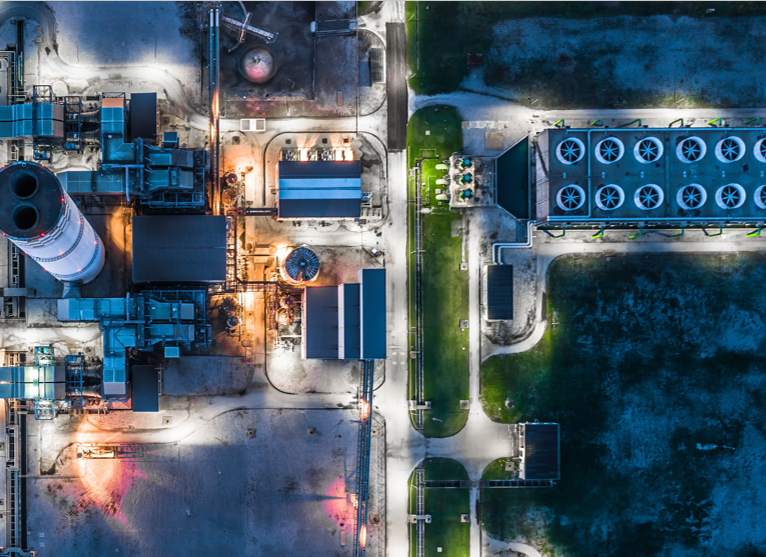 4
Public benefit certification / verification pathways
Social Enterprises and B-Corp registration / certification - overview, benefits and considerations
Social enterprises
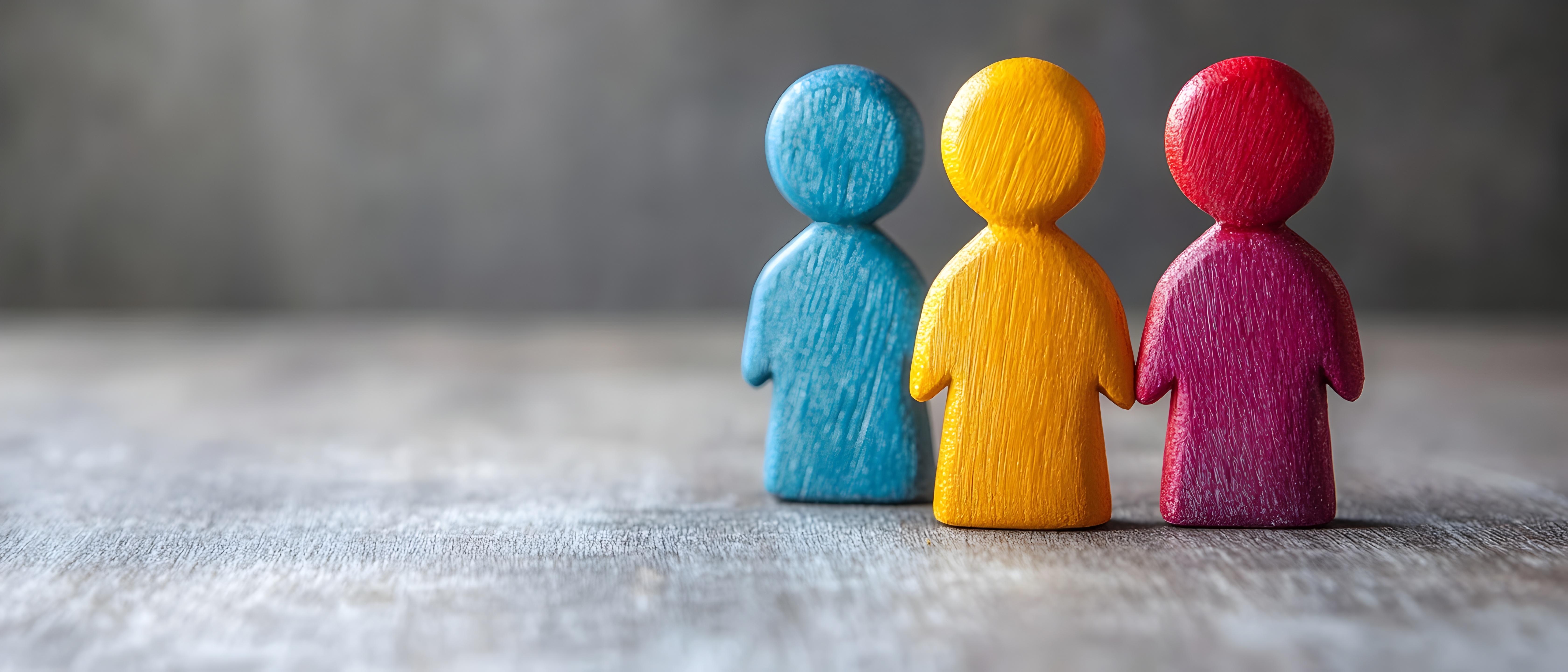 No legal definition or particular structure. 
Businesses that trade to create impact.
Social Traders defines Social Enterprises (SE’s) as businesses that:
Mission: have a defined primary social, cultural or environmental purpose consistent with a public or community benefit; 
Trade: derive a substantial portion of their income from trade; and
Social primacy: Invest efforts and resources into their purpose such that the public / community benefit outweighs private benefit (in any distribution period). 
Can be either:
a for-profit (FP) entity: with a mission and social ‘reinvestment’ 
a not-for-profit (NFP): with a trading model.  NFPs can carry on commercial activities (including those not directly linked to the mission)
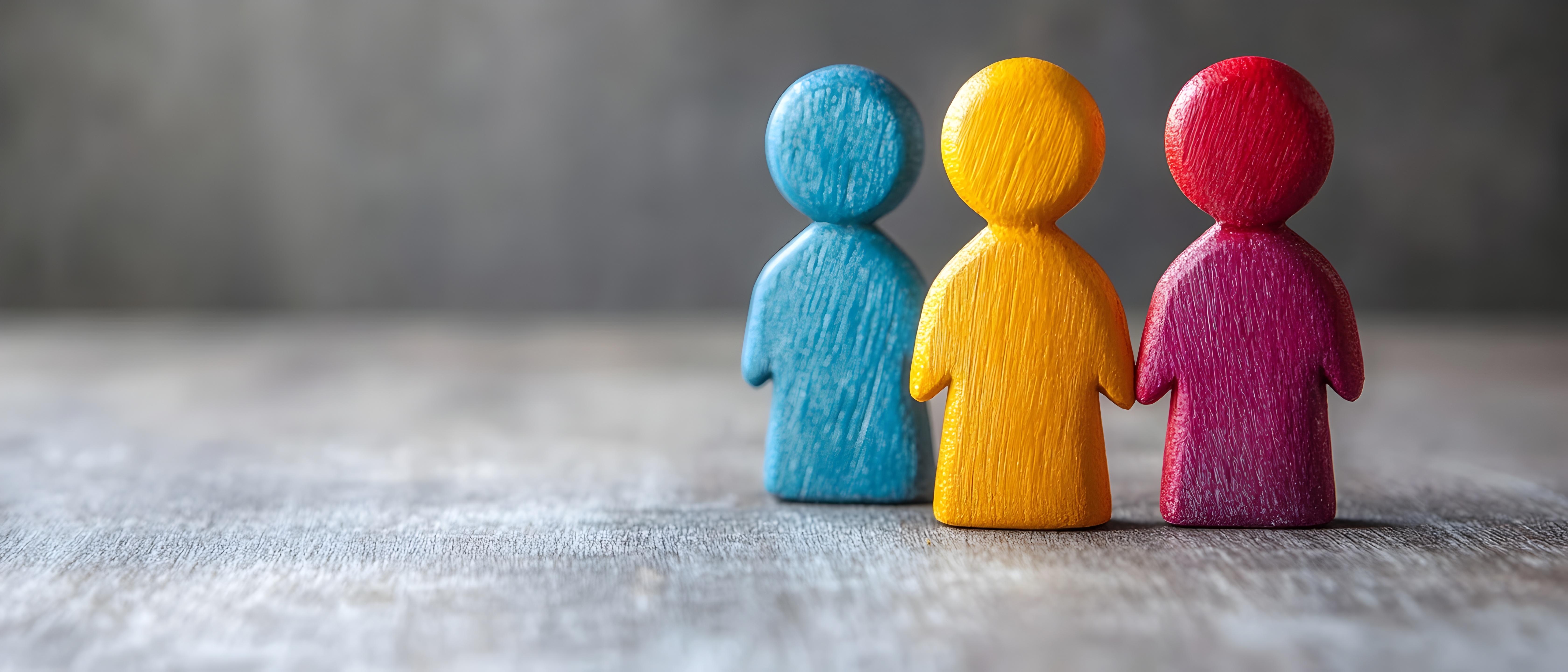 Social enterprise models
SE’s generally create value through three different models, often used in combination:
Donation: Businesses that donate a percentage of profits to another organisation creating social or environmental benefits (such as Who Gives A Crap, Thankyou, Goodwill Wines, and Humanitix);




Direct Benefit: Businesses that deliver services in response to social or economic needs in the community or embed direct impact in their business model (such as work integrated social enterprises, including White Box Enterprises, STREAT, Good Cycles, and The Bread and Butter Project, which create employment opportunities for vulnerable cohorts facing barriers to employment in the open labour market); and
Cross-Subsidy: Businesses that use a portion of their profits to provide access or support to underserved populations that would otherwise be unable to access their goods or services at market prices.
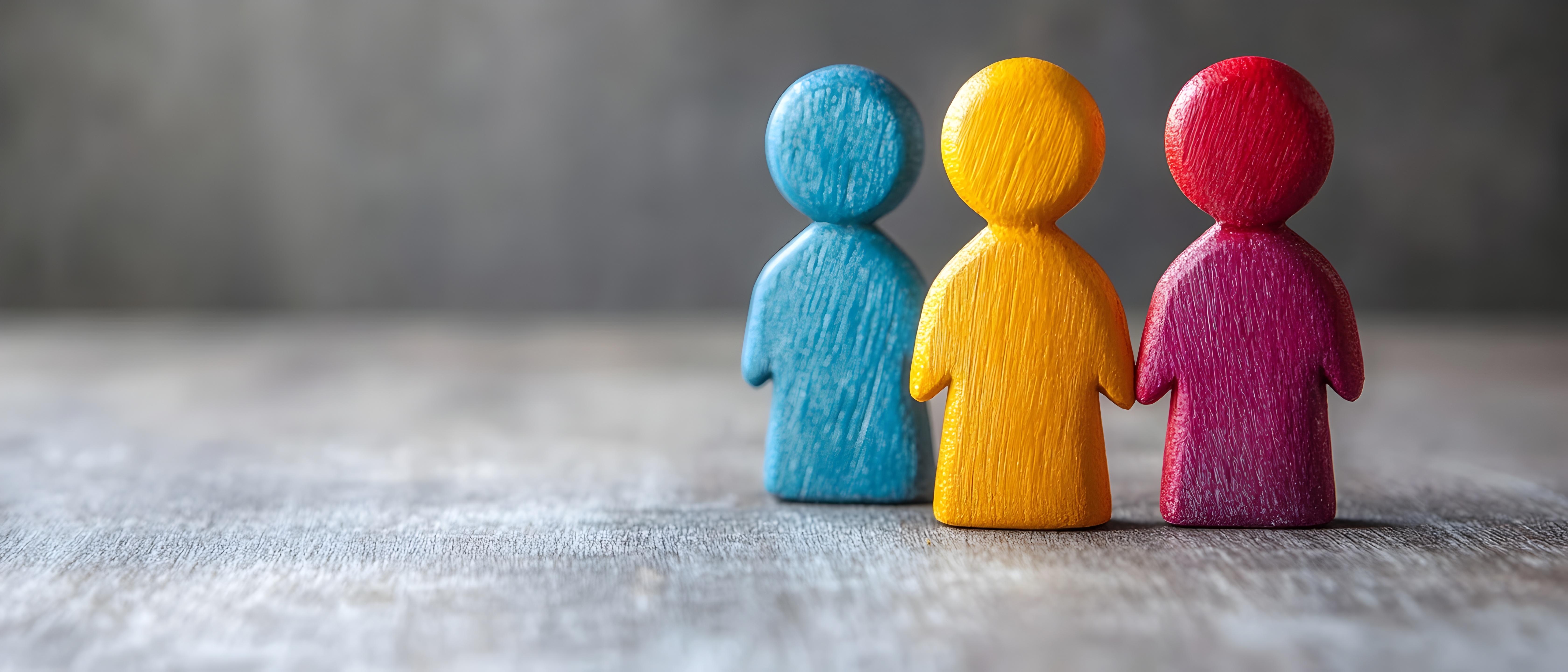 Social enterprise certification or verification
Social Traders is one organisation in Australia certifying SEs, which operates a national SE certification program that independently certifies enterprises and provides a gateway to a range of B2B opportunities.
In addition to certification pathways, there are also verification systems. For example, the Social Enterprise World Forum operates a points-based verification system (The People and Planet First verification framework). The People and Planet First framework provides a global verification system. Verification is available for enterprises that put people and planet first and satisfy the points-based verification system, which may include SEs in addition to cooperatives, mutualist organisations, not-for-profits and more – with the focus being on shared core standards, not terminology or legal form.
The People and Planet First verification framework assesses enterprises based on a five-point scale across five criteria (purpose, operations, revenue, use of surplus, structure). Whereas an application for Social Traders SE certification must demonstrate alignment with the definition of a SE (this includes 3 criteria – purpose, income and investment).
[Speaker Notes: Organisations may seek both verification and certification, or only one, depending on their objectives and business model (including if they intend to access opportunities under social procurement policies – noting certification is generally required to access social procurement contracts). Advantages of certification and verification may include:
Enhanced Credibility and Trust: Certification and verification provide external validation that an enterprise is genuinely committed to social or environmental causes, helping to differentiate it from traditional businesses. This assurance can enhance the trust and brand loyalty of customers, investors and other stakeholders amidst increasing scrutiny about the integrity of business claims.
Clarifying Purpose and Impact: The certification and verification process helps enterprises articulate their social impact model, making it easier to explain and quantify their purpose and measured impact. This can be particularly beneficial for securing funding, opportunities and support, and can enhance internal alignment to effectively communicate the enterprise's mission.
Access to Networks and Growth Opportunities: Certified and verified SEs may gain access to expert advice, build connections and join a supportive community of like-minded businesses. This networking can lead to collaborations that drive further growth and impact.
Enhanced Procurement Opportunities: Certified SEs are more attractive to government agencies and corporates seeking to engage in ethical procurement. Certification can also open up opportunities to contract with government and corporates under their social procurement policies (as mentioned above, social procurement policies generally require an enterprise to be certified to fit within social procurement policies). For example, 3% of the total contract spend on the Level Crossing Removal Project in Victoria is allocated to social enterprises, Indigenous businesses, and employment of disadvantaged job seekers.
Increased Market Visibility: Certification and verification may help SEs stand out in a crowded market, serving as a powerful marketing tool and attracting mission-aligned customers and investors.]
B Corps
A B Corp is a for-profit company that has been assessed by the certifying body, B Lab, as meeting high standards of social and environmental performance, accountability and transparency. 
B Lab is a global NFP organisation that evaluates companies based on their overall impact on workers, customers, community and the environment. 
Only for-profit businesses cas be certified B Corps.
Need to re-certify every three years.
To be certified, organisations need to complete the B Impact Assessment and score at least 80 out of 200 points. 
B Corps’ need to meet the purpose statement and stakeholder clause requirements in their governing document. 
There are over 650 B Corps across Australia and New Zealand and over 7,800 B Corps globally. Australian B Corps include Australian Ethical, MoneyMe, Adara Partners, Biome and Kathmandu Brands. International B Corps include The Body Shop, Ben & Jerry's, Patagonia and Unilever ANZ.s
[Speaker Notes: There can be a range of benefits associated with B Corp certification. Certification enhances an entity's reputation and attracts people who are seeking meaningful work. It also opens doors to a community of like-minded businesses and consumers who prioritise purpose alongside profit. B Corp certification can also be a differentiator in a crowded market, appealing to a growing demographic of conscious consumers. Advantages of certification may include:
Enhanced Reputation: B Corp certification signals to consumers, investors and other stakeholders that an entity is dedicated to sustainable and ethical business practices, enhancing its reputation and credibility.
Access to a Global Network: B Corps become part of a global community of businesses committed to using capital as a force for good, providing opportunities for shared learning and collective impact.
Improved Performance: The rigorous B-Impact Assessment process encourages entities to identify areas for improvement, leading to better overall business practices.
Attracting Talent and Investment: Certification helps attract employees who are motivated by purpose-driven work and impact investors that are interested in sustainable and ethical investments.]
5
Hybrid models
Considerations and case studies
What is a Hybrid model?
A hybrid business model is when a business operates both a for-profit (FP) and a not-for-profit (NFP), and those two entities are linked.
The relationship between the FP and the NFP can vary.  Some examples include: 
Donation model (FP donates profits to NFP)
Parent / subsidiary model (NFP owns part or all shares in FP, allowing profits to flow back to the NFP and be used for the mission)
Pathway model (in WISE context, NFP provides training / wrap around support and employment pathway into FP commercial business)
Hybrid structures are often established either: 
due to misconceptions about NFPs (eg due to the assumption that a FP is needed to run a commercial business); or 
because an organisation may have started by establishing a FP and later wants to set up an NFP to access funding only available to charities. 

If considering using a hybrid structure, nee to consider the logic (why 2+2=5 and the additional impact that emerges from operating the hybrid model).
[Speaker Notes: While there can be a number of benefits to operating a hybrid model (particularly in enabling an organisation to maximise fundraising capacity by accessing the full spectrum of capital sources), there are also a number of important considerations to be aware of.  In particular:
the need to consider the ownership / control structure (eg founder / NFP share ownership in the for-profit or other models) and how the entities will work together (ideally, an agreement between the entities should be prepared for accountability and transparency);
the NFP entity cannot be used to raise funds that are transferred to the for-profit to create private benefit;
the NFP needs to engage with the for-profit entity at an arm’s length, or will need member approval for related party transactions (and there would also be implications from a charity law perspective); and
any actual, potential or perceived conflicts of interest will need to be appropriately disclosed and managed.

All activities can be run out of one entity, so the question is the ‘why’ for the structure and rationale.]
Hybrid model – Illustration
Not-for-profit
For-profit
Shareholder(s)
Members (the ‘controllers’ of the organisation)1
Shared services
For-profit (FP) entity 
(For example, a proprietary company limited by shares (Pty Ltd)1
Not-for-profit (NFP) entity
(For example, a CLG with ACNC registration and (if applicable) DGR endorsement)
Charitable activities (eg providing training and wrap-around support to marginalised cohorts, to enable them to obtain employment (whether with the FP or other third parties))
For example, the FP could run a commercial business to create employment opportunities for marginalised cohorts trained by the NFP and then moved into employment in the FP’s business
Practical examples
1 Depending on the business model, the FP could seek public benefit market certifications (such as certification as a social enterprise or B Corp).
PlateitForward, Two Good Co, Meals with Impact and Adara Group are some examples of for-purpose organisations using a hybrid model.  A number of large corporates that have an accompanying charitable arm also use a hybrid structure, for example the Westpac Foundation, Telstra Foundation and BHP Foundation.
Challenges / issues that may be associated with a hybrid model
Ineffective use of shared services
Transactions between the FP and NFP that are not an on arm’s length basis (or terms more favourable to the NFP)
Insufficient resources to administer two entities and deal with two different regulatory regimes
Major cash transfers from NFP to FP (using the NFP as a ‘mere conduit’)
1
2
3
4
ATO and ACNC scrutiny regarding hybrid models, including Fringe Benefits Tax concessions
Absence of independent directors
Lack of information / documentation about the relationship between the entities
Conflicts of interest and related party transactions
5
6
8
7
Hybrid models – Considerations and case studies
[Speaker Notes: You can consider whether any of the red flags explored on this slide are present when deciding whether to incubate an organisation using a hybrid model.
Some of these red flags may be particularly relevant in the context of ‘sister’ entities, for example assessing whether there are major funding transfers from the NFP to FP (to ensure the NFP is not being used as a ‘mere conduit’).  This risk (and some other risks) are lowered in other hybrid models, such as the parent / subsidiary model as, where the FP is a wholly-owned subsidiary, all profits are filtered back to the NFP which is a mission-locked entity and is required to use all funds in furtherance of its mission.
Red flags include:
1 - Insufficient resources to administer two entities and deal with two different regulatory regimes 
2 - Major cash transfers from NFP to FP (using the NFP as a ‘mere conduit’)
3 - Transactions between the FP and NFP that are not an on arm’s length basis (or terms more favourable to the NFP)
4 - Ineffective use of shared services (see 2 and 3) 
5 - ATO and ACNC scrutiny regarding hybrid models and Fringe Benefits Tax exemption
6 - Conflicts of interest and related party transactions
7 - Absence of independent directors
8 - Lack of information / documentation about the relationship between the entities
These are explored in more detail in Annexure 3 (see also detail below):

If a ‘red flag’ is present this may not necessarily mean funding cannot be provided.  PRF may ask for more information to assess whether the hybrid has strong governance systems and request certain safeguarding measures are implemented before granting funding (such as introducing a Conflict of Interest Policy).

Red flag 1 - Insufficient resources to administer two entities + manage multiple regulatory regimes 

Organisations using a hybrid model generally need to mange two distinct regulatory regimes and regulatory frameworks.
If a company limited by guarantee that is a registered charity is used for the NFP and a proprietary company limited by shares is used for the FP, the regulators will be ASIC and the ACNC.
The organisation will need to have processes in place to ensure it is aware of, and has implemented mechanisms to comply with, its regulatory obligations under both the ASIC and ACNC frameworks (including reporting and notification obligations).

Red flag 2 - Major cash transfers from NFP to FP

A NFP is required to use all income and assets in furtherance of the mission.  It cannot be used as a ‘mere conduit’ to move funds obtained by the charity into the FP.  There should be a clear logic for how the mission of the NFP is amplified using the hybrid model. 
If the NFP is making payments to the FP, these should be for a legitimate purpose (for example, payments at an arm’s length at market rates for services provided by the FP to the NFP).  These should be documented for transparency and both entities should keep records of the transactions.

Red flag 3 – Transactions that are not on an arm’s length basis

Any payments from the FP to NFP should be at an arm’s length (or on terms more favourable to the NFP).  For example, the FP might provide back-office support either on market rates or at a discounted rate.  However, the FP cannot charge more than reasonable market rates as this may indicate the NFP is being used to move funds into the FP.
If the NFP is a company limited by guarantee, it will need to obtain member approval for transactions that are not on an arm’s length basis.

Red flag 4 - Ineffective use of shared services 

In a hybrid model, it makes sense (and is common) for resources to be shared amongst the group for ease of administration and capital efficiency.
For example, organisations using a hybrid model might engage one firm of accountants to provide accountancy services to both entities, or one entity might provide back office / administration support of the entire group. 
This allows the organisation to maximise resources the resources available to advance the mission. 

Red flag 5 - ACNC and ATO scrutiny regarding hybrid models

The ATO and ACNC have recently been scrutinising hybrid social enterprise models in greater detail including:
whether the NFP will confer a private benefit on the FP;
anti-avoidance issues regarding the fringe benefits tax exemption; and
anti-avoidance issues regarding the provision of funds from the NFP to the FP entity. 
From 2023, charities are required to report on related party transactions in their Annual Information Statement.
To address any concerns that may be raised, organisations will need to be able to demonstrate the rationale for the hybrid model and that there are transparent processes in place to ensure appropriate independence, good governance and arm’s length transactions.

Red flag 6 – Conflicts of interest and related party transactions

Any actual, potential or perceived conflicts of interest must be disclosed.  Directors should not vote on matters where there is a conflict unless the Board has determined it is appropriate for the director to vote.
Conflict of interest policies can be adopted to set out how conflicts of interest will be identified, disclosed and managed (including in a group context).
Any NFP directors must ensure that they do not use their position, or information obtained through their position, to cause detriment to the NFP.

Red flag 7 - Absence of independent directors

In a hybrid model, independent directors can assist in safeguarding against risk of the hybrid model being abused (eg by the NFP being used as a ‘mere conduit’ / to confer private benefit on the FP).
In a hybrid model, the NFP is often structured as a company limited by guarantee which requires a minimum of three directors.  The ACNC generally expects charities to have a minimum of three directors to assist in safeguarding public funds and managing any conflicts of interest.
Given this requirement, the NFP Board is often more fulsome than the FP Board (which may comprise a single director), and should include independent directors.  If there are no independent directors on the NFP Board, this may be a red flag as it could result in challenges managing conflicts and lowered safeguards against the hybrid model being misused.

Red flag 8 - Lack of information / documentation about the relationship between the entities 

The organisation should be able to clearly articulate the ‘why’ for the hybrid model and how it amplifies the overall mission.  It should also be able to explain the intended role / activities of each entity and how the entities will work together (including any envisaged shared services arrangements).
Lack of information on the ‘why’ for the hybrid model and how the entities will work together may be a red flag.  Similarly, lack of documentation between the entities (such as a shared services agreement) may demonstrate lack of understanding of how the organisations will work together and potentially increased risk of the hybrid structure being misused.]
Hybrid model considerations
Shared Services 
Overarching obligation that responsible persons of the NFP must at all times act in good faith and use NFP funds and assets to advance the purpose.
In a hybrid model, need to be able to transparently demonstrate that any payments made to the FP from the NFP are in return for genuine services and benefits, to ensure the FP is not acting as a conduit of NFP funds eg via benchmarked, transparent contracts.
Related Party Transactions 
Section 208 of the Corporations Act requires a public company (including a CLG, the most common NFP structure) to obtain approval from members when proposing to give a financial benefit to a ‘related party’.1
Approval is not required where related party transactions occur on an ‘arm’s length’ basis.
Additional administration 
You will need to ensure that you are comfortable with managing the additional reporting, administrative and regulatory requirements in managing two entities rather than one, as:
there will be dual regulators (eg ASIC and the ACNC if using a Pty Ltd and CLG that is a registered charity);
you will need to maintain financial records for each entity (though this burden can be mitigated through using one firm of accountants); 
you will need to comply with the reporting requirements owed to each regulator; and
employee arrangements will need to be managed and appropriately recorded.
Accounts 
Ensure financial management systems, processes and procedures are in place to transparently track funds spent between entities. 
Ensure financial delegations of the NFP are appropriate and are reviewed regularly.
Financial records need to be prepared and maintained for each entity.
Conflicts of Interest 
Ensure that responsible persons disclose any actual or perceived conflicts of interest and such conflicts are appropriately managed.  A conflicts of interest policy can assist in this regard.
Responsible persons should ensure they do not misuse their position, or information obtained through their position, to cause detriment to the NFP.
Delegations for decisions should be clearly documented.
There should be appropriate ‘managerial distance’ between the NFP and FP.
Profits 
The NFP can’t simply be a means to raise additional funds that are transferred to the FP (and therefore available for distribution to shareholders to create provide benefit).  Need clear logic to demonstrate how mission of the NFP is amplified using hybrid model. 
Ensure the NFP is not used exclusively to reduce costs of the FP where no benefit would also be received by the NFP.
Monies must not be gifted from NFP to the FP.
1 This requirement also applies to companies limited by shares that raise capital through crowd-sourced funding.
Case study 1: Establishing a new social enterprise – what is the process?
Scenario:  
You have been running a regional construction company for a several years as a commercial entity.  In the last few years, you have had the opportunity of employing several First Nations people in your company with great success for your company and the First Nations people employed.  This hasn’t been a targeted employment approach to date.
You want increase the number of First Nations people employed by your company, but to do this recognise you will need to add some additional supports to your employment process to attract and retain First Nations people and want to explore funding sources to do this.  
You’re not sure whether you can do this under your current commercial entity, or whether you should set up a separate social enterprise /NFP to do this.  Your main focus is on securing external funding for additional supports, and increasing the number of First Nations people employed.
What are the legal options for establishing the new social enterprise?
What are the key considerations for deciding on structure?
What is the process for setting it up?
31
6
Value chains – capturing public value
Embedding social enterprises into supply chains
Value chains – creating value
An “externality” is the cost or benefit that is caused by one party but incurred or received by another. Externalities can stem from either the production or consumption of a good or service and they can be positive or negative in nature. 
A positive externality is when one party receives an indirect benefit as a result of actions taken by another.
A negative externality is the indirect imposition of a cost by one party onto another (eg pollution).
The costs and benefits can be to an individual, an organization or social, meaning it can affect society as a whole – these are outside the organisation’s value chain and are not “priced” into its business model.
NFPs (and Social Enterprises) create “public value” or positive externalities
Work Integrated Social Enterprise’s (WISEs) for example create benefits that are: 
direct tangible to the cohort member (e.g. income, super etc);
intangible (e.g. confidence, self-esteem, health benefits to the employee); and
indirect (inter-generational benefits to family members – role model, healthy family) and avoided costs (for instance, savings to the welfare, health, justice, policing and other agencies and systems – across multiple levels of government)(and to corporate partners if integrated into corporate supply chains).
These benefits, including empowerment, wealth creation and reduced dependence on government / social systems are a “public benefit”.
Options for ways of capturing value and embedding (internalising) in a value chains and creating value, include:
Payment by outcomes contracts – for-purpose organisation only paid when they meet agreed outcomes. For example, White Box’s PBO trial with the Department of Social Services. 
Social Impact Bonds – Social impact bonds pay a return to an investor when an agreed social benefit outcome has been achieved by a service provider.
[Speaker Notes: Social Impact Bonds - Share of savings – counterfactual / avoided. 

Benevolent Society SIB -  the overall weighted average Performance Percentage (used to measure Investor Returns) achieved across the full 5 years of The Benevolent Society Social Benefit Bond (2013-2018) is 16%]
Value chains – creating value
For-profit – Negative Externality
Producing carbon emissions causes financial and non-financial costs to society that are not borne by the for-profit entity (eg environmental harms caused by carbon emissions / health costs such as asthma from inhaling pollutants.)
Carbon emissions
Tax / regulatory frameworks redirect the costs back into the for-profit entity
Presentation Name
Value chains – creating value
NFP – Positive externality
SEs / NFPs produce direct and indirect benefits to society (eg employment, less stress on welfare / health systems)
Earth
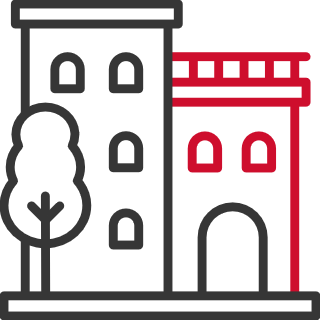 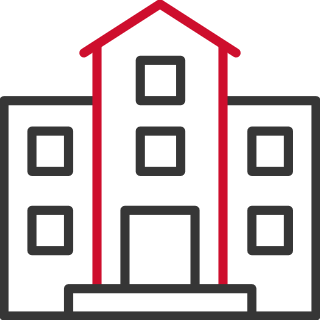 Outcomes focused investment / schemes (such as PBO/SIBs) redirect the positive cost into NFP entity.
Presentation Name
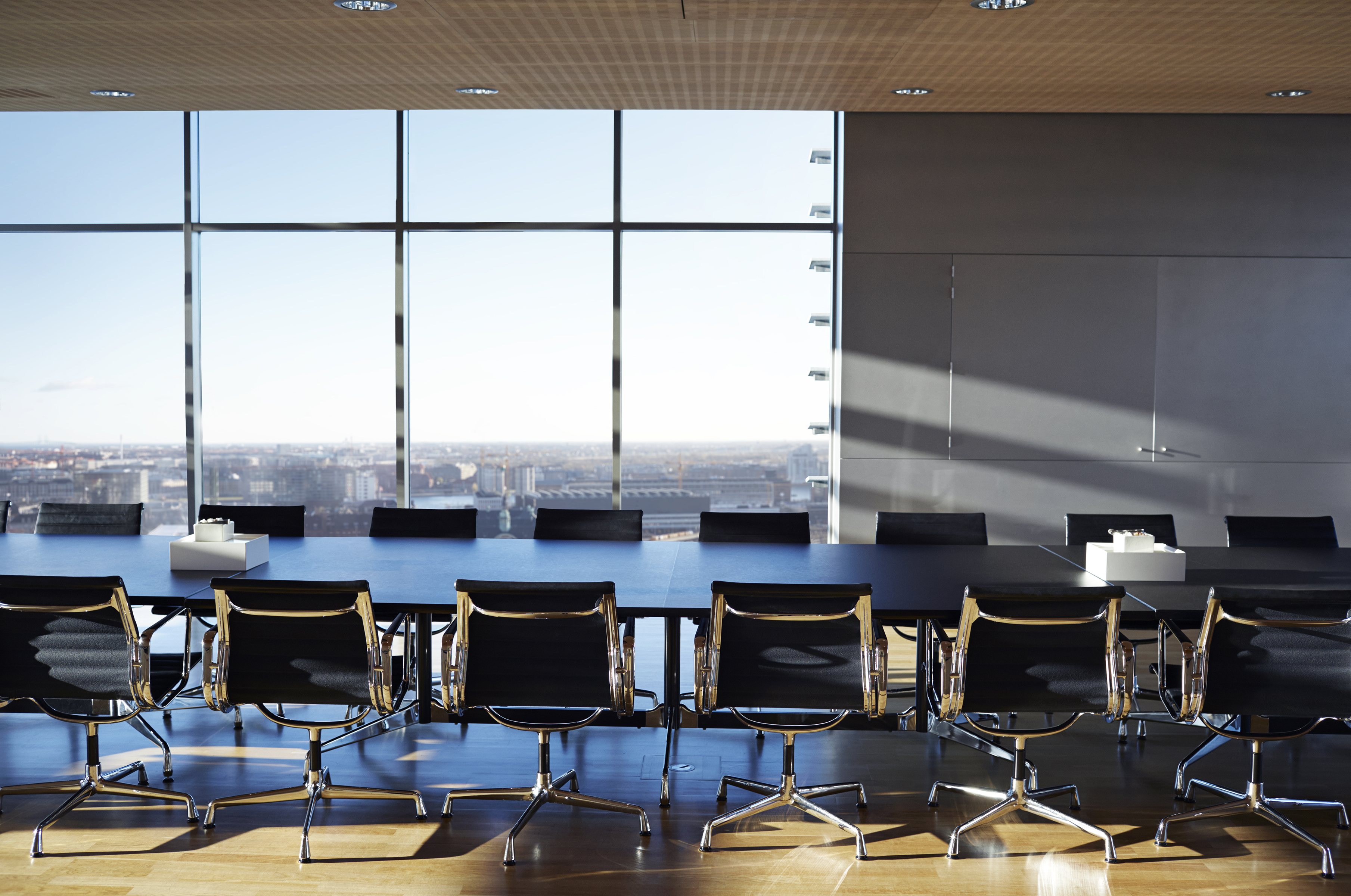 7
Directors’ duties and good governance
Governance framework, directors' duties and managing conflicts
Governance framework – what should be on your radar?
Organisational structure
Governance
Strategy
People
Property
Capital
YOUR ORGANISATION
YOUR ASSETS
YOUR REPORTING
YOUR RISKS
Compliance
Obligations
Tax
Risk management
Insurance
[Speaker Notes: So as a Board member what should be on your radar?  When you’re in Board meetings and on a day to day basis, what should you look out for – as a matter of risk management, as a value creation opportunity or to improve the effectiveness of the organisation in achieving its mission.

This framework is useful in breaking things down.  An organisation is a way of bringing, people, ideas, money and other capital together around a common purpose – a means of combining commitments from stakeholders.  

The governance framework is the means of setting the strategy, rationalising and coordinating and reporting on the outcomes against the strategy – within a risk tolerance and regulatory environment.

So we have Your Organisation – looking at the WHY of strategy and governance; Your Assets -the resources available to achieve the WHY or mission; YOUR RISKS looking at the regulatory framework for the enterprise; the risks associated with the activities – how those risks are identified and strategies developed for mitigation, including the use of appropriate insurances; and FINALLY,, YOUR REPORTING – how you measure and report on the impacts of the use of the resources, the activities to achieve the mission and how you tell the stories and report back to stakeholders.  

This last element will be critical to keeping and retaining support and social licence – and increasingly, philanthropists and funders need to understand your WHY and the IMPACTS being made in deciding how to invest their scarce capital.]
Governance
Most NFPs are typically Incorporated Associations (State/Territory based) or Companies limited by guarantee (national +) (co-operatives are also a less common, but member based, democratic structure). 
They do not have shareholders or external investors (members with limited liability, but no ‘economic’ interest).  
Unlike 'for profit' companies (limited by shares), NFPs cannot confer benefits on members (ie distribution of profits or surplus on winding up).
NFPs can make ‘profits’ or ‘surpluses’ – indeed they should for solvency and sustainability reasons.
NFPs are ‘non-distributing” and must use assets and income solely to meet the mission (‘mission’ and ‘asset lock’). 
Consider and balance stakeholder interests (‘social primacy’ – compare to ‘shareholder primacy’).
Internal stakeholders
External stakeholders
Suppliers
Employees
Society
Managers
Government
Company
Owners
Creditors
Customers
Shareholders
[Speaker Notes: Everything comes down to governance, stewardship, leadership.

The quality of governance is critical to all elements of society – and over the years we have seen many failures, as well examples of great leadership.

As we just noted, a company or organisation brings together various commitments and assets – or forms of capital – human, intellectual, financial, natural or environmental and social.  These mirror the stakeholders in an organisation which has a mission to serve.   Typically it serves customers, with employees and volunteers there to deliver those services in a manner which builds brand and customer loyalty – this customer centricity produces revenues to pay wages, suppliers, creditors, society and the like, as well as profits to sustain the business or mission and reward providers of financial capital.

Accordingly, this stakeholder model duly considers, balances and rewards various interests.  This model is equally applicable to NFPs, which have a social primacy model – delivering public value through positive social and environmental impacts.

The role of the Board is to steward the operations in a manner that allows the organisation to meet its mission over the desired time horizon and in the best interests of members – this is the basic fiduciary duty.  Clearly, the interests of members in a purpose based entity revolve around delivering on that purpose or mission – the objects for which the entity has been established.  

Given that the organisation operates in a wider social context, a holistic consideration of purpose and members’ interests must include a due regard to the interests of other stakeholders.  Failure to do so renders the organisation unbalanced and susceptible to risk from a dissatisfied stakeholder group and may undermine longer term sustainability. 

In the second part of this session we will look in more detail at good governance principles and how these might be applied in the “real world” context.

Many of the governance principles reflect idealised situations – and we need to respond and adapt to the specific situations we find ourselves in.]
Good governance
Stewardship
1
Relationships – Board, Management & Members
2
Responsibilities
3
Governance standards
4
Managing in the real world
5
[Speaker Notes: We will focus now on the more operational aspects of what “good governance” looks like, by looking at the basic principles, but also within the context of organisations which might have the hallmarks of a start up, a small business or otherwise being resource constrained.

We have already touched on the nature of the organisations you will be working with – these are “for purpose entities”, typically small businesses, with limited human and financial capital – with limited access to markets for further financial capital - and a bunch of enthusiastic and passionate board members, staff and volunteers.

We have also looked at your role in this environment as an Observer – and how this is a learning experience.  You may be asked to join the board during or after the Program.

This Program aims to provide you with a basic framework to understand your role as an Observer - and as a possible director -- and to provide you with some initial resources for that task.  There are other resources and teachings available to you on this learning journey.  Some of these are referenced in the slides at the end of this presentation.

The Governance Standards reflect broad fiduciary concepts and are “common sense” based – and the ACNC website, as well as Justice Connect’s NFP Law and other resources referred to will be invaluable in filling knowledge gaps.  

Your mentors and sponsoring organisations are also there to support you to make the most of the experience.  Don’t be afraid to ask for support or ask questions.]
The Board
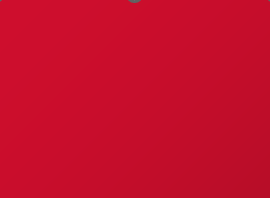 The internal governance relationship between the members (owners), management and the Board is key!
Shareholders/members
(the ‘owners’ of the organisation – NFPs only have members)
Directors/board 
(those who govern the organisation on behalf of owners)
CEO and management 
(those who operate the organisation at the direction of the board)
[Speaker Notes: This sets out the basic concepts of an organisation structure and the division of responsibility for driving the organisation to meet its mission, as well as the way accountability is achieved.

It contemplates the 3 parts of an organisation, being:
The members – who typically appoint the Board
The management – responsible for execution; and
The Board – appointed by the members and who set strategy and ensure management is accountable for managing the activities to meet strategy

The ACNC sets out some common responsibilities for NFPs which flow into the Governance Standards which we will reflect on shortly.]
Case study 2: How do you establish good communication between boards and management – what happens when it breaks down?
Scenario: 
You are a social enterprise that repurposes, reuses and recycles waste collected from offices and have been running for five years.  Last year your original CEO and founder transitioned the social enterprise to a NFP structure and joined the board, with a plan to step away from managing the social enterprise.  A new CEO was appointed six months ago.  There are five other board members on the board.
The board carefully selected the new CEO, and everyone started off with a good relationship.  However, over the last few months the founder has been showing up to the office regularly and asking staff what they are doing.  The founder calls the CEO regularly, and wants to know details about the day to day management of the social enterprise.  The new CEO is feeling micro-managed and staff are deferring to the founder rather than them.
What can cause the relationship between the board and management to break down?
How should your social enterprise handle this?
What governance processes could help with these problems in the future?
41
How can boards and management work together?
A productive relationship between the board and management is critical for good governance and organisational effectiveness.
Be prepared for board meetings – read board papers and ask thoughtful questions
Make informed decisions based on relevant and informed material provided by management
Share learnings and experience from outside board role
Management
Implements the strategy and makes day-to-day decisions about operating the NFP
Board of directors 
Sets the overall strategy and direction of the NFP
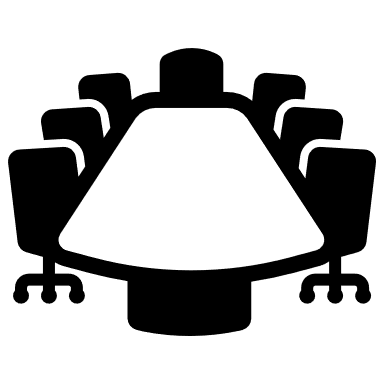 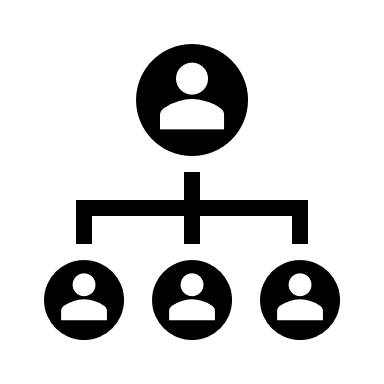 Building a relationship built on trust, respect and candour is essential
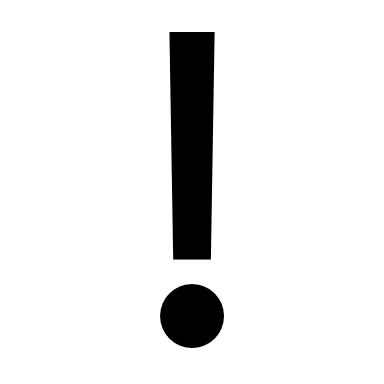 Agreed reporting systems help the flow of essential information
Report relevant material information to the board
Help the board analyse and consider issues
Respond to issues raised by the board
42
The Board continued
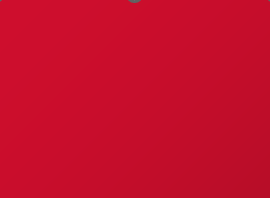 Every NFP or charity is different and so are their boards, but responsibilities are common to all
Ensure your charity meets its obligations, manages its finances and operates transparently
Accountability
Setting the charity’s long-term goals and ensuring it pursues its charitable purposes
Strategy
Securing funding and other resources to support the work of the charity
Resourcing
Representing the charity to the community and stakeholders (with a CEO and staff, if any)
Advocacy
Mentoring
Making sure the charity is run as required under its governing documents and the law
The role of the Board
Tricker’s framework for analysing board activities is a good representation of the key Board functions of Governance, Risk, Finance and Strategy
Compliance roles
Performance roles
EXTERNAL ROLE
Provide accountability
Strategy formulation
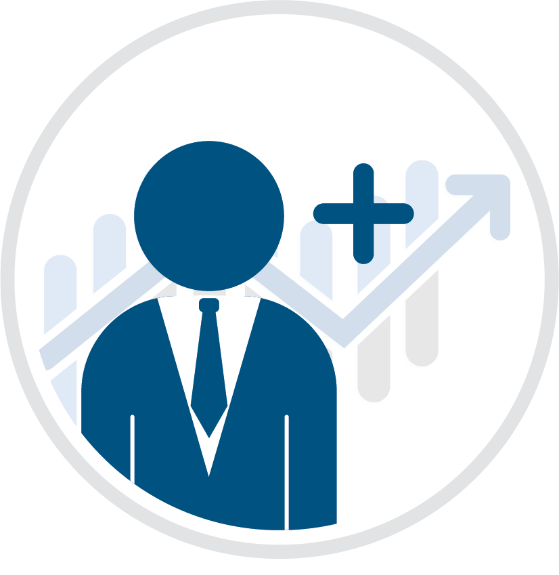 APPROVE AND WORK WITH CEO
INTERNAL ROLE
Monitoring and supervising
Policy making
Future oriented
Past and present oriented
Source: Tricker, R, 1994. International Corporate Governance: Text Readings and Cases, PrenticeHall, New York
Board Observership Program
[Speaker Notes: This is a useful framework developed by Prof Robert Tricker in the mid 1990s.

It is helpful in reflecting internally and externally focussed aspects of the Board’s role, as well as the time horizons.

It also reflects the dynamic of how strategy and performance are coordinated with the CEO and management.

There is the historic or present elements of day to day monitoring and measurements to ensure compliance and reporting and the more strategic forward looking policy and strategy setting, as well as scenario testing to ensure the longer term sustainability of the organisation in changing times and markets.

The framework also reflects the internal mechanisms of the organisation – in supervision and policy setting; in comparison to the outward facing elements of articulating vision and strategy and providing accountability against that stated mission.]
Governance for Good
NFP Board members’ duties and responsibilities
To act with reasonable care and diligence
To act in the best interest of your charity and for a proper purpose
Not to improperly use information or your position
1
2
3
To manage financial affairs responsibly
To disclose and manage conflicts of interest
Not to allow a charity to operate while insolvent
4
5
6
Source: ACNC Governance for Good Guide
[Speaker Notes: This reflects the Corporations Act and general law fiduciary duties. 
We characterise these duties as TRUST and LOYALTY & COMPETENCE or ATTENTIVENESS.  The relevant duties require directors to prioritise and pursue the best interests of the company, rather than testing whether those interests have in fact been achieved. In that pursuit, directors must act honestly, in good faith, and with the level of competence imposed by the duty of due care and diligence.

The question whether a director has taken all reasonable steps to be in a position to guide and manage the company involves the general elements of 'robust process’.  These include:
* the proactive acquisition and maintenance of relevant knowledge (including making enquiries of management and/or independent experts where this is warranted), 
* active monitoring of the corporation’s affairs, and 
an independent and critical evaluation of the matters for which they are responsible.  

We break the elements of this robust process into the 5 Es…Educate yourself about the organisation (its financial operations and environment – develop “alarm bell” knowledge)..Enquire (of management and independent experts where warranted)..Examine (actively consider board papers and reports).. Evaluate (the info contained in the board papers and other reports and actively apply independent judgment) and Express (actively and constructively participate in appropriate discussion of management / delegate advice and, where necessary, the assumptions on which such advice has been based).
It is worth noting that the business judgment rule – provides board members with a safe harbour in relation to the duty of care and provides that a director is taken to satisfy the requirements of due care and diligence (and their equivalents duties at common law and in equity) if an officer, relevantly: 
(a)	makes a judgment in good faith for a proper purpose;
(b)	is free of material conflicts;
(c)	informs themselves about the subject matters of the judgment to the extent they reasonably believe to be appropriate; and
(d)	rationally believes that the judgment is in the best interests of the corporation.]
Governance for GoodTop 10 tips for NFP board members
1
6
Know what the charitable purpose of your charity is and make sure you and your charity are working towards it – if you are unsure, ask yourself whether your actions promote your charity’s charitable purpose. 
Be clear about your role and make sure that the roles and responsibilities of everyone at your charity are well understood, whether these are volunteers, members, board members, clients or employees. 
Understand your charity’s financial position and be familiar with its financial statements – everyone on your board shares a responsibility to make sure your charity’s finances are well-managed. 
Keep your responsibilities and legal duties as a board member in mind when making decisions as a board member, particularly difficult ones. 
Have a copy of your rules: read them, understand them, follow them and if you are ever unsure, ask your other board members or get professional advice.
Although board members act as a group, do not just follow the crowd. You should always do what you think is best for your charity, even if sometimes it means taking a different view to other board members. 
Understand your charity’s obligations to government agencies (such as the ACNC and other regulators) and make sure your charity is meeting them. 
Listen to the other board members and work as part of a team. Your board shares a collective responsibility for the organisation and you should see board members as colleagues. 
Be confident to declare and manage conflicts of interest responsibly. Most members of a board will encounter conflicts of interest and you should feel confident to handle them responsibly. 
Always act in the best interests of your charity – as a board member you have a responsibility to put the interests of your charity above your own personal interests.
2
7
8
3
9
4
10
5
Source: ACNC Governance for Good Guide
[Speaker Notes: This is taken from the ACNC’s Governance for Good which is a very useful handout and required reading.  You can download it from the ACNC’s website.]
Australian directors’ duties and responsibilities
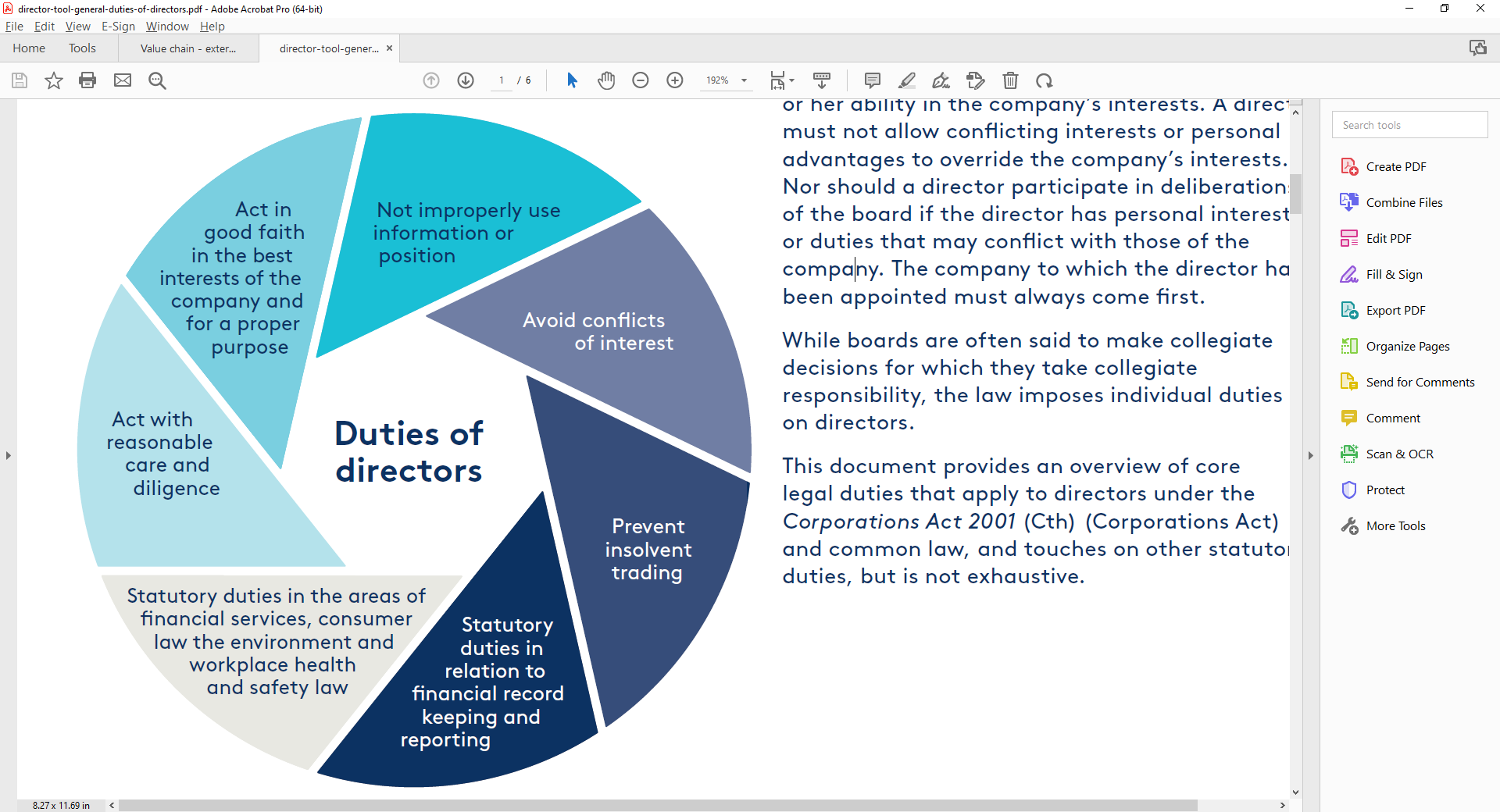 8
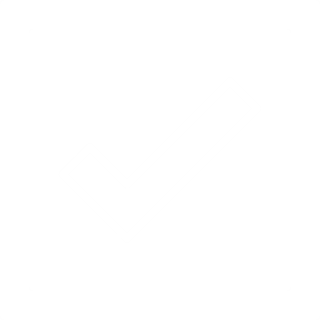 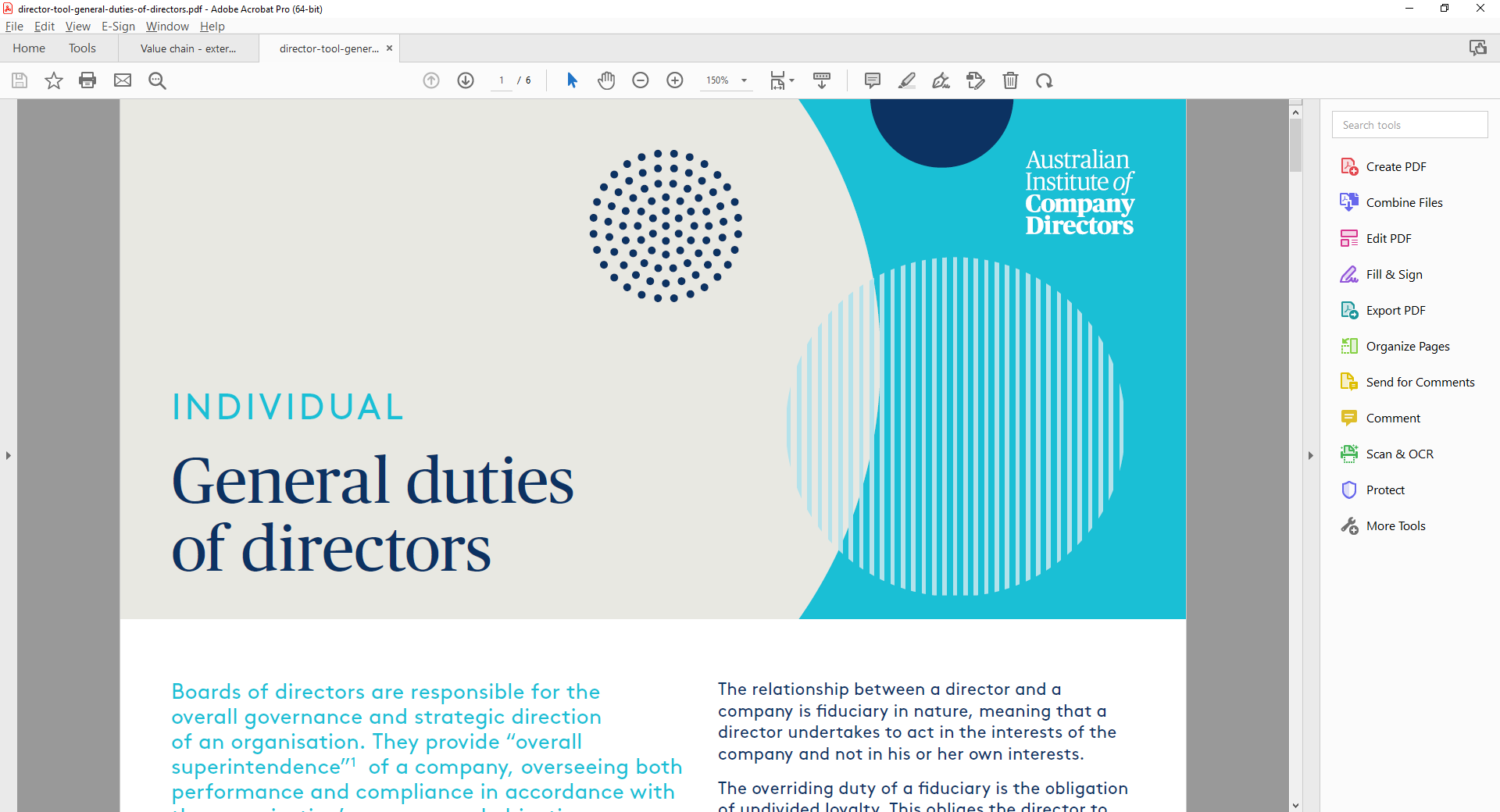 Source:  https://www.aicd.com.au/board-of-directors/duties/liabilities-of-directors/general-duties-of-directors.html
Hybrid models – Considerations and case studies
What steps can Australian directors take to discharge the duty of due care and diligence?
Directors must maintain an 'irreducible core' of contemporary knowledge in relation to the nature of the entity’s business operations, financial position, regulatory environment, and economic context.  An example of this is education around climate risk and new mandatory reporting standards.
EDUCATE
Make enquiries of management and/or independent experts where warranted.  For example, stress-testing and scenario planning regarding the recommendations of the Taskforce on Climate Related Financial Disclosures is a critical current issue.
ENQUIRE
EXAMINE
Actively consider board papers and reports received from delegates/agents.
EVALUATE
Evaluate the information contained in the board papers, and otherwise reported or advised to the board. Directors must actively apply their independent judgment to the matter at hand.
EXPRESS
Directors should actively and constructively participate in appropriate discussion of management / delegate advice and, where necessary, the assumptions on which such advice has been based.
Business Judgment Rule
This is relevant to business judgment only (eg strategy, new project, new financing decision), it does not cover compliance matters.  It only relates to the Corporations Act and not other matters where liability may apply (eg WH&S).
The business judgment rule provides board members with a safe harbour in relation to the duty of care and provides that a director is taken to satisfy the requirements of due care and diligence if an officer, relevantly: 
makes a judgment in good faith for a proper purpose;
is free of material conflicts;
informs themselves about the subject matters of the judgment to the extent they reasonably believe to be appropriate; and
rationally believes that the judgment is in the best interests of the corporation.
Case study 3: What happens when a director has a personal interest in decisions the board is making – how do you manage it?
Scenario: 
You are an established social enterprise which runs a commercial café employing young people experiencing mental health issues. You have been running for several years under a not-for-profit structure.  You have an engaged board who are active and have all been with the social enterprise for several years. 
A new opportunity arises for your social enterprise to apply for grant funding to expand the number of young people that you can support by delivering wrap around training.  One of the board members wants his partner to join the social enterprise to run the new program, they have experience working with young people but not delivering wrap around training programs.
What is the legal problem here?
How should your social enterprise handle this?
What governance processes could help with these problems in the future?
50
What are the key policies govern a NFP?
Rule Book
Governing document of the NFP
Board Charter
Sets out the roles and responsibilities of the board and management and how they will work together (including directors duties)
Sets out how the board of directors will work together, e.g. structure board meetings - how often they will meet
Reporting from management to board – what and when? Including board papers
Conflict of interest policy and register
Sets out the process for declaring, recording and managing conflicts of interest
Financial policy
Sets out the processes for making financial decisions, including who can make them (delegation of authority)
51
Board meetings
Frequency of board meetings
Board meetings need to be frequent enough to ensure directors’ duties are discharged.
Strike a balance between meeting often enough to keep the board apprised, but not too often that it becomes an administrative burden.
Regular meetings can assist in limiting length of meetings.
Directors can pass written resolutions out of session, but this cannot replace meeting and considering issues.
Regular meetings will ensure foreign directors who do not have the benefit of being in Australia and having other touch points are across the key issues facing the company.
The board needs to be flexible in its approach.
[Speaker Notes: Consequences of breach of directors’ duties

Breaching director duties under the Corporations Act can carry significant sanctions, including personal liability for directors. A failure to prevent insolvent trading, for example, may result in civil penalties of up to $200,000, criminal charges (with possible imprisonment of up to five years) – which applies to charities. 

Non-compliance with the ACNC Act and Governance Standards can empower the Commissioner to enter into enforceable undertakings, provide directions and potentially revoke charity status of the relevant charity. The ACNC is also empowered to suspend and remove individual directors .

Director misconduct can also result in significant commercial and reputational consequences with potential loss of government funding, donor disenchantment, loss of assets for charitable purposes as well as damage to reputation.]
Board meetings
Topics of discussion at board meetings
Standing agenda item for directors to declare conflicts (to be recorded in the minutes and on the COI register)
Confirmation of previous minutes 
Discussion of major strategic decisions (eg new project) and routine decisions
Consideration of material risk (eg climate and nature (incl greenwashing), modern slavery, cyber) 
Review of financial reports, cashflow and solvency analysis
CEO Report 
CFO Report 
WH&S / People & Culture
Legal (if applicable)
Broader sustainability – eg global decarbonisation strategy 
Consideration of minutes/ recommendations from Committees 
Review of action items 
Board meeting calendar 
Time needs to be factored in to ensure reflection/ robust discussion and appropriate challenges put to management where necessary
[Speaker Notes: Consequences of breach of directors’ duties

Breaching director duties under the Corporations Act can carry significant sanctions, including personal liability for directors. A failure to prevent insolvent trading, for example, may result in civil penalties of up to $200,000, criminal charges (with possible imprisonment of up to five years) – which applies to charities. 

Non-compliance with the ACNC Act and Governance Standards can empower the Commissioner to enter into enforceable undertakings, provide directions and potentially revoke charity status of the relevant charity. The ACNC is also empowered to suspend and remove individual directors .

Director misconduct can also result in significant commercial and reputational consequences with potential loss of government funding, donor disenchantment, loss of assets for charitable purposes as well as damage to reputation.]
Board meetings
What directors should and should not do outside of board meetings
For the most part the work of a board is conducted through meetings, so there is limited scope to act outside of this context
While it can be useful to check in with fellow directors informally offline to strengthen relationships, it is important to ensure that decisions are not being made outside of minuted board meetings/ written resolutions and that no directors are being excluded
Typically, directors are the ‘head’ of the organisation rather than the ‘hands’ so significant involvement in day-to-day matters is not appropriate
Directors are under a continuing obligation to keep informed about the activities of the corporation
Directors need to seek to educate themselves and up-skill where necessary
[Speaker Notes: Consequences of breach of directors’ duties

Breaching director duties under the Corporations Act can carry significant sanctions, including personal liability for directors. A failure to prevent insolvent trading, for example, may result in civil penalties of up to $200,000, criminal charges (with possible imprisonment of up to five years) – which applies to charities. 

Non-compliance with the ACNC Act and Governance Standards can empower the Commissioner to enter into enforceable undertakings, provide directions and potentially revoke charity status of the relevant charity. The ACNC is also empowered to suspend and remove individual directors .

Director misconduct can also result in significant commercial and reputational consequences with potential loss of government funding, donor disenchantment, loss of assets for charitable purposes as well as damage to reputation.]
Understanding risk
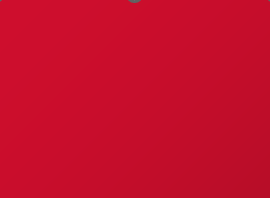 Understanding risk is critical
Business model – cash flow
Types of risk – Operating, strategic, finance, governance
Systematic identification, quantification and mitigation
Risk matrix – ISO 31000
Governance
Directors’ duties and personal liability – ACNC Governance Standards
Insolvent trading – cash flow test
[Speaker Notes: Understanding risk in an organisation is critical. 

There are a number of different types of risk – operating, strategic, finance, governance.  Systems need to be developed to identify, classify and mitigate or eliminate risk.

Risk includes compliance with directors’ duties – ACNC Governance Standards.  Insolvent trading- consider the cash flow test.]
Components of a risk management framework
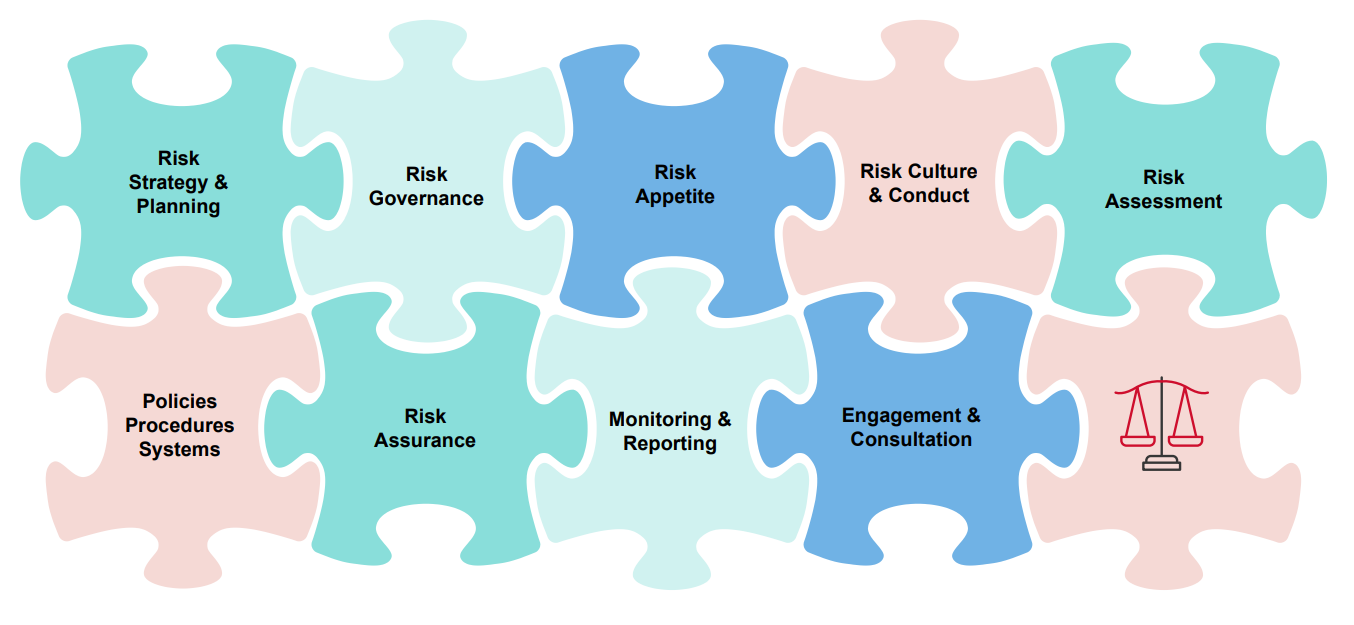 [Speaker Notes: The management of risk is not linear or a standalone piece. It is a journey that will be unique for each organisation. 

A framework for risk management comprises many interconnected parts. When integrated into existing governance structures and processes, they work together to deliver a robust approach to decision-making and activity that supports each organisation’s strategic objectives.

This would include understanding the regulatory framework for the industry sector in which it operates – this would go to risk management.  Are there particular risks inherent in the industry or business model?

Does the organisation have a RM Framework, a risk appetite statement, a Risk Register and Skills Matrix for the Board.  

Workplace, health and safety, social media, technology and cyber risk should also feature.  WWC checks if children are involved, data handling and privacy policies.

D&O insurance for officers, and insurances appropriate to the Business.

The ACNC corporate governance framework is a given.]
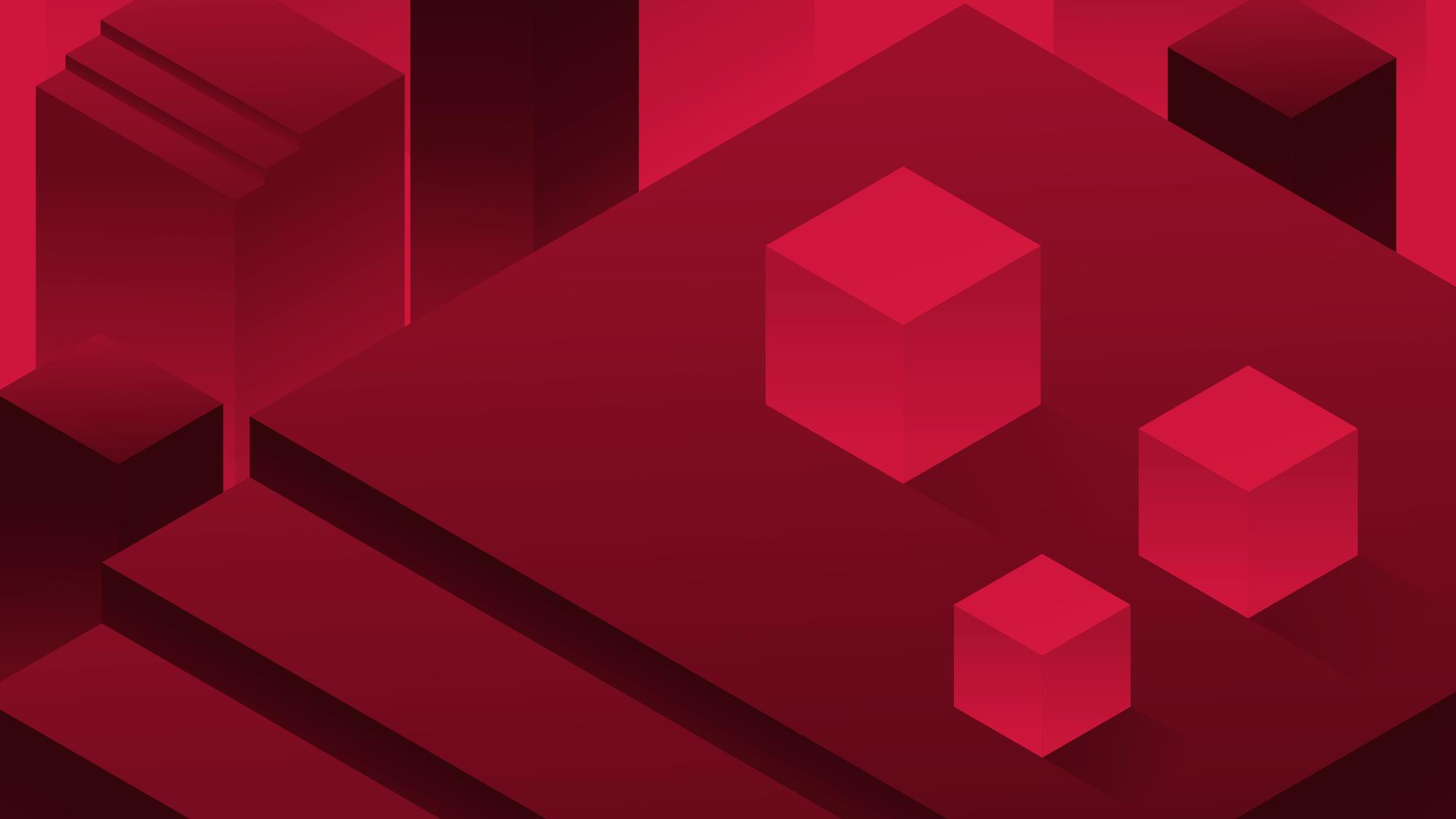 Questions?
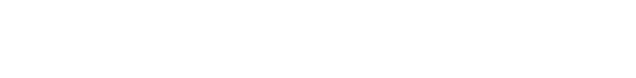 [Speaker Notes: Questions?]
This presentation is intended only to provide a summary and general overview of some structuring options that may be appropriate for for-purpose organisations. While reasonable care has been taken it is preparation, it is not intended to be comprehensive, nor constitute legal or professional advice. If you require legal advice regarding structuring, please contact us. To the extent permitted by law, we do not make any express or implied representations, warranties or guarantees in relation to the completeness, reliability or accuracy of the material in this presentation. We exclude all liability for any direct, indirect and consequential liabilities, losses, damages, costs and expenses whether arising in contract, tort (including negligence) or otherwise, suffered or incurred by any person in connection with or relating to this presentation and associated materials (including third party website content).
Case Study 1 – WISE pathway model
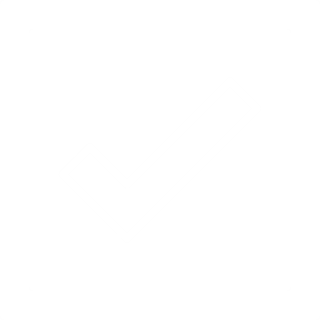 Services Agreement
Charity (NFP)
(FP) Company
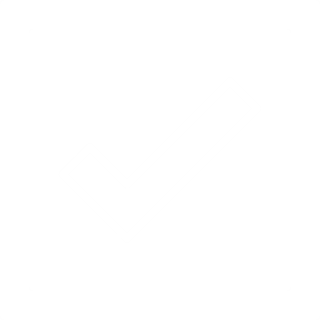 Provides certification / training to help individuals transition to work at the Company (or other external employers) (in most non-hybrid WISE’s the NFP itself is the employer)
Monitors outcomes/ progress of individuals and evaluates employment readiness
Provides wrap around support for those employed by the Company
Operates commercial business employing individuals trained / certified by the Charity
May also assist individuals to transition to other employment once they have gained sufficient skills / experience
The Charity may continue to provide wrap around support to the individuals employed by the Company under a services agreement
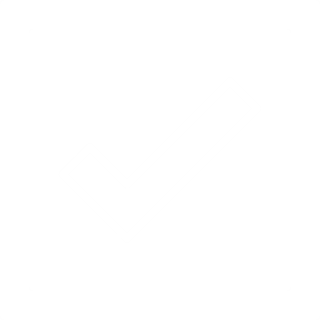 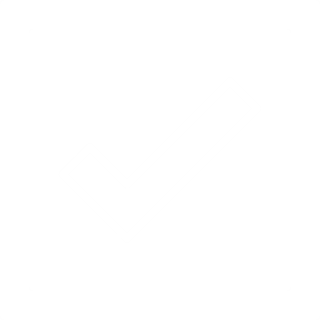 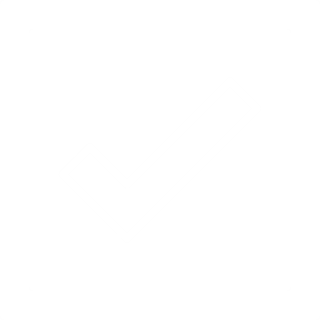 [Speaker Notes: Case studies – 12 minutes (4 minutes each)

The next few slides explore a few different hybrid models, specifically:
WISE Pathway model (in WISE context, NFP provides training/ wrap around support and employment pathway into FP commercial business
Donation model (FP donates profits to NFP)
Parent/ subsidiary model (NFP owns part or all shares in FP)
Understand PRF generally sees ‘sister entities’ in a hybrid context rather than the parent / subsidiary model.
Case Study 1 and 2 explore two different iterations of a ‘sister entity’ hybrid model.
As will be explored in the ‘red flag’ section, some red flags / risks may be particularly relevant in the context of ‘sister’ entities, for example assessing whether there are major funding transfers from the NFP to FP (to ensure the NFP is not being used as a ‘mere conduit’).  This risk (and some other risks) are lowered in other hybrid models, such as the parent / subsidiary model as, where the Pty Ltd is a wholly-owned subsidiary, all profits are filtered back to the NFP which is a mission-locked entity and is required to use all funds in furtherance of its mission.

WISE pathway model

This slide illustrates the WISE pathway model (eg Confit, Banksia Impact / Scriibed, Meals with Impact)
In this model the NFP engages marginalised cohorts and provides mentoring and training, to assist participants move into employment (either with the associated FP or with other third party employers).
The NFP often continues to provide wrap around support to marginalised cohorts after they have moved into employment.
The FP runs a commercial business (eg in the case of Confit, a gym) which generates employment opportunities for cohorts supported by the NFP.
As the FP creates employment opportunities for marginalised cohorts, it is often itself a social enterprise.  In this model the NFP is not generally a SE as it does not have a trading model, but it may be if there is a trading element to its operations (and the majority of income comes from this trading activity).]
Case Study 3 – Parent / subsidiary model
Charity
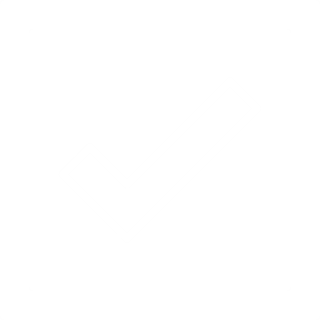 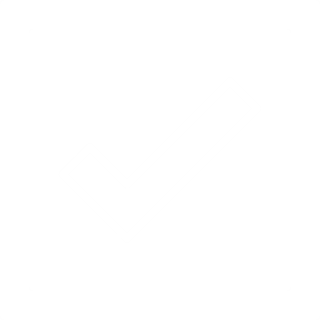 Charity owns (between 50+ to 100%) shares in FP Company

Profits fund the Charity by way of distributions / donations
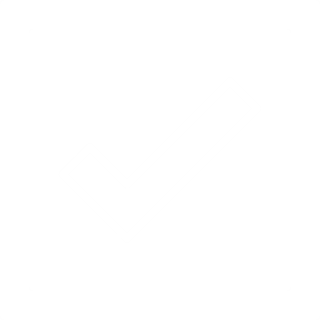 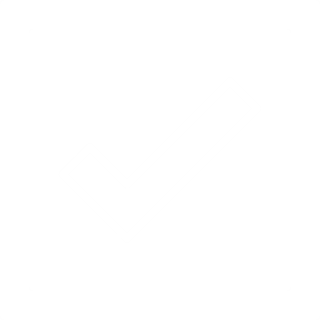 Company
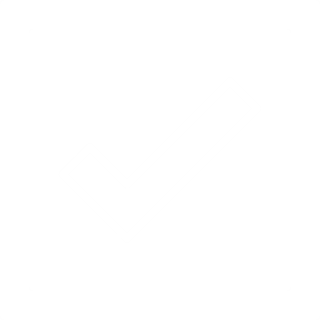 [Speaker Notes: Case studies – 12 minutes (4 minutes each)

It is possible for a hybrid model to involve a parent / subsidiary relationship, in which the NFP holds 50-100% of shares in the FP.
As explored in other slides, this does mitigate some of the risks associated with the ‘sister entity’ hybrid model as, particularly if the NFP holds 100% of shares in the FP, profits flow back to the NFP (which as a mission locked vehicle must use the funds in furtherance of its mission).  Where the FP is wholly-owned, it functions itself as a pseudo-NFP.  There is therefore less risk of the NFP being used as a mere conduit to move funds into the FP that may be used to confer private benefit. 
In this model, the FP (assuming it has a trading model) generally meets the requirements for certification as an SE given the flow of profits into the NFP as parent entity.
This case study illustrates a NFP holding shares in a FP.  If the relationship is switched (ie the FP holds shares in the NFP), it is important to be aware that the NFP cannot make distributions back to the FP as parent as it is a mission-locked vehicle and must use all funds in furtherance of the mission.
A key rationale in use of this model may be risk management (eg a NFP may spin out a particular commercial business line into a separate FP entity to quarantine risk (or potentially attract investment), with profits flowing back to the NFP as member).

These case studies illustrate a few examples of hybrid models but there are other iterations of a hybrid model, and an organisation may have elements of multiple models explored (eg the FP may create employment opportunities and also donate a portion of profits to the NFP).]
Case Study 2 – Donation model
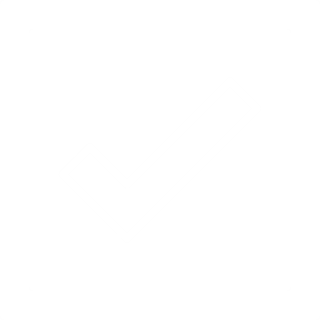 Company
Charity
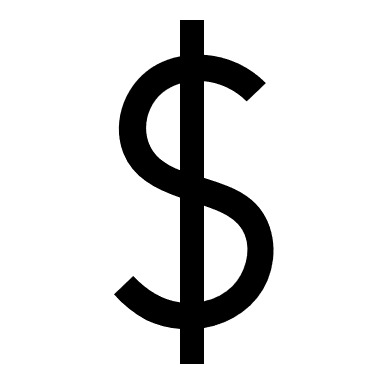 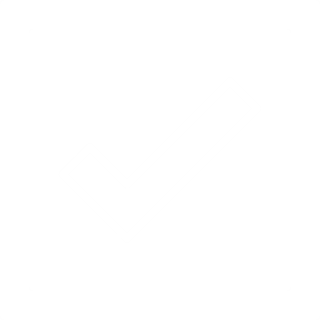 % of the profits the Company generates from its commercial activities are donated to the Charity (this could be 20%, 50%, 100% etc depending on structure and whether SE certified 
(note that donations are ‘above the line’ – hence the use of public > private benefit concept))
Undertakes activities to further charitable purpose (e.g. if PBI, providing services to vulnerable cohorts, could also undertake employment and training for vulnerable cohorts etc
Charity may also undertake commercial businesses as well as generating revenue from grants, philanthropy and Company donations
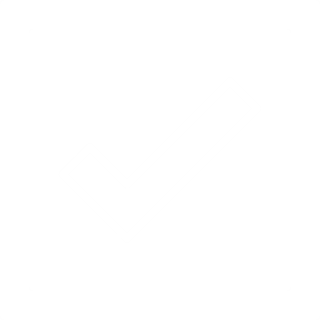 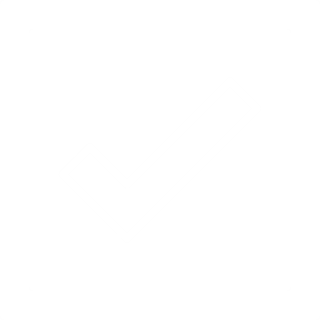 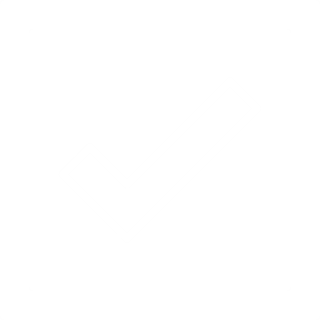 [Speaker Notes: Case studies – 12 minutes (4 minutes each)

This slide illustrates anther ‘sister entity’ hybrid model (understand PRF generally sees ‘sister entity’ models and is particularly interested in the risks in this context).

Donation model
This model involves the FP running a commercial business (for example selling goods or services) and donating a portion of profits to the NFP to further its mission.
For example, Two Good Co, PlateitForward (though these also have elements of the WISE Pathway Model).
In both the donation model and WISE pathway model (explored on the previous page) it is best practice for the organisations to enter into an agreement setting out the terms on which they will work together to further the shared mission, respective responsibilities of the entities, any shared services etc.  As explored later, this is a key ‘green flag’ as it shows the organisation has clarity on how the entities in the hybrid model intend to work together and this has been documented for transparency.]